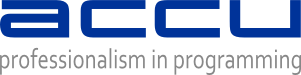 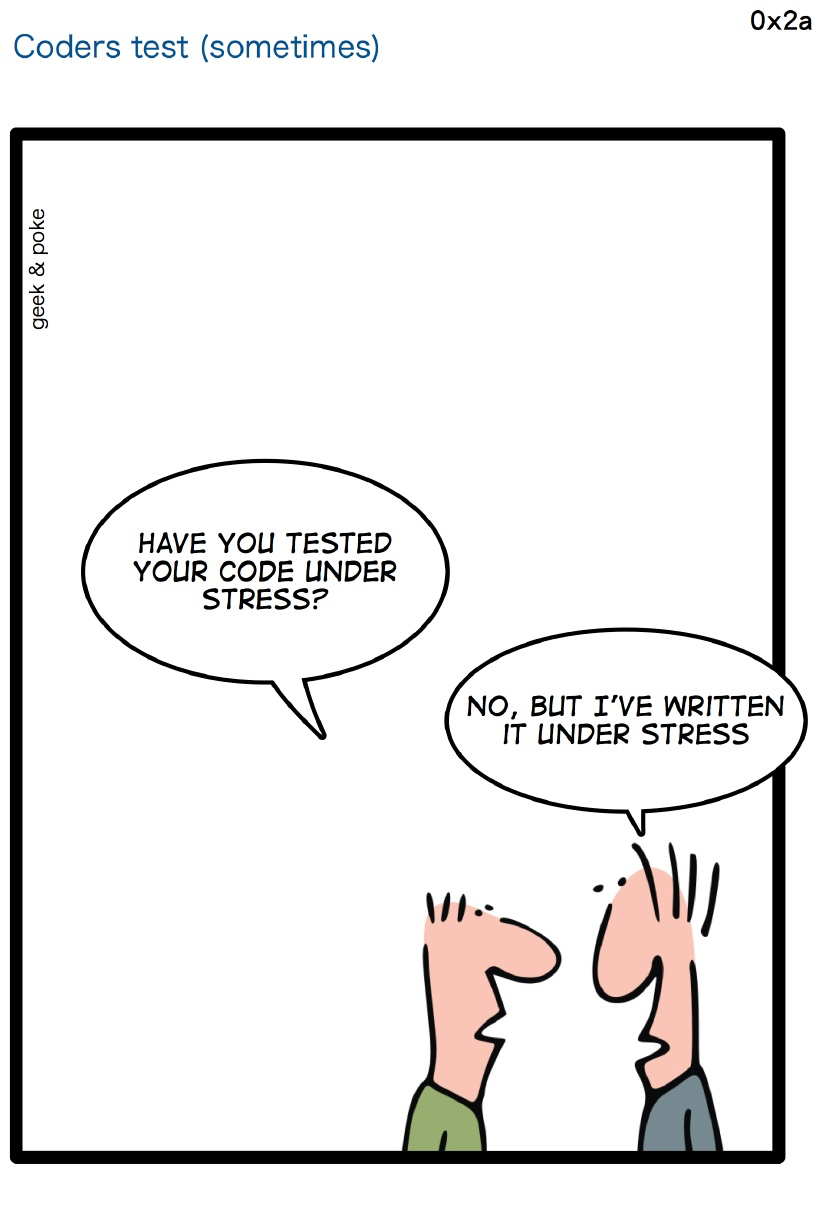 How we test software at Unity Technologies
Dmytro Mindra
Unity Technologies/ Ciklum
Odessa, Ukraine
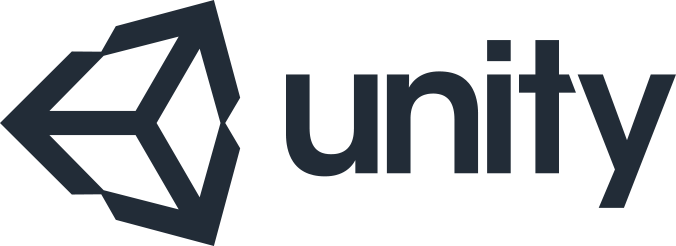 [Speaker Notes: http://en.wikipedia.org/wiki/Unity_Technologies
Unity Technologies was founded in 2004 by David Helgason (CEO), Nicholas Francis (CCO), and Joachim Ante (CTO) in Copenhagen, Denmark]
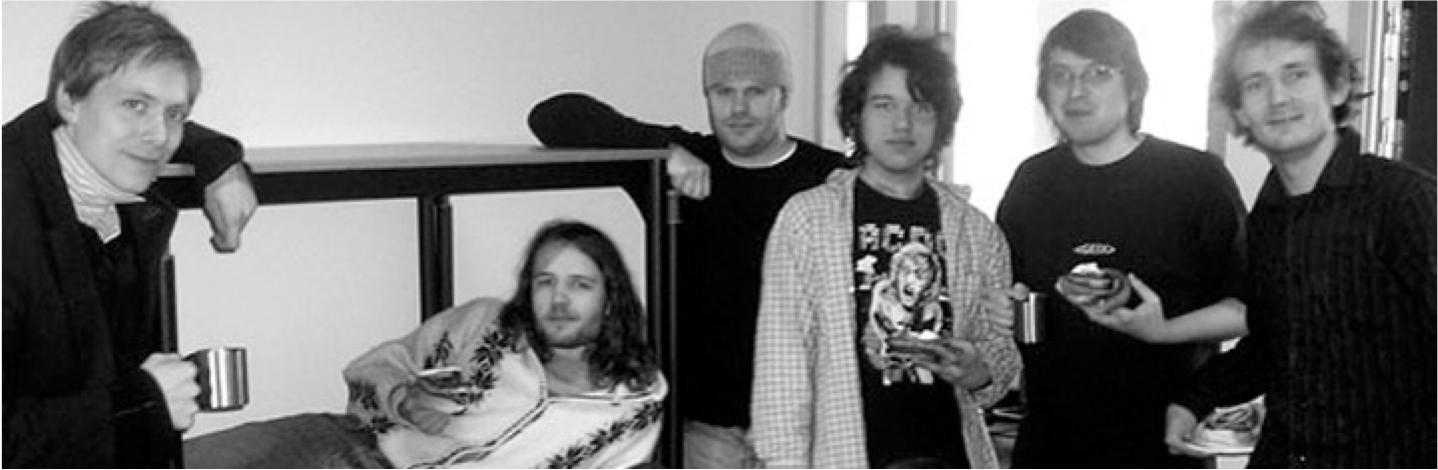 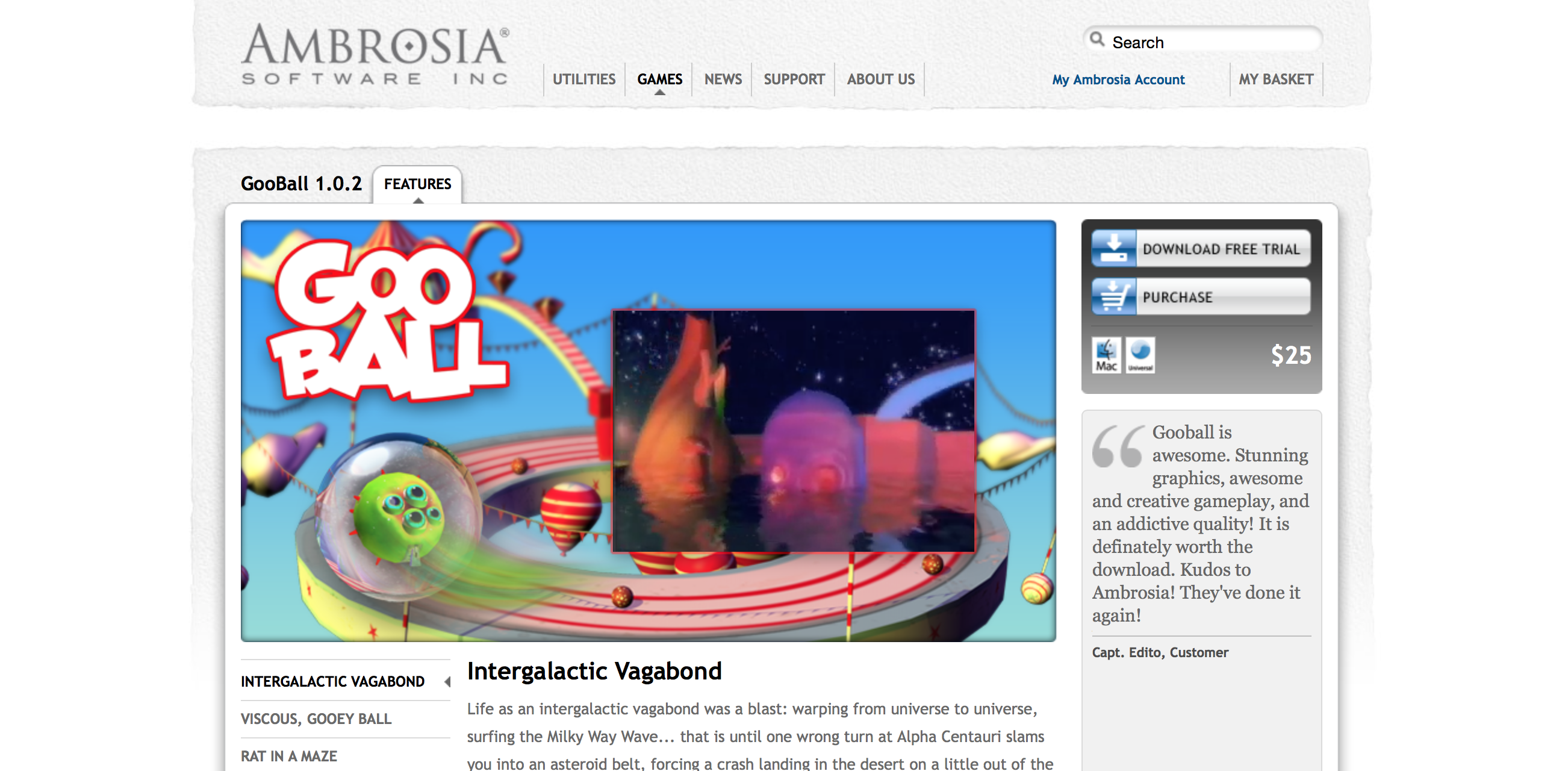 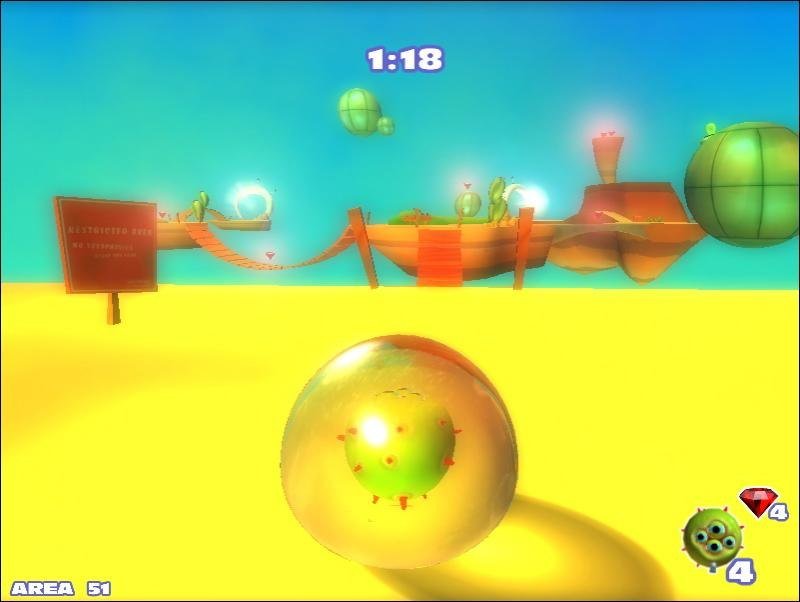 http://www.ambrosiasw.com/games/gooball/
[Speaker Notes: http://www.ambrosiasw.com/games/gooball/]
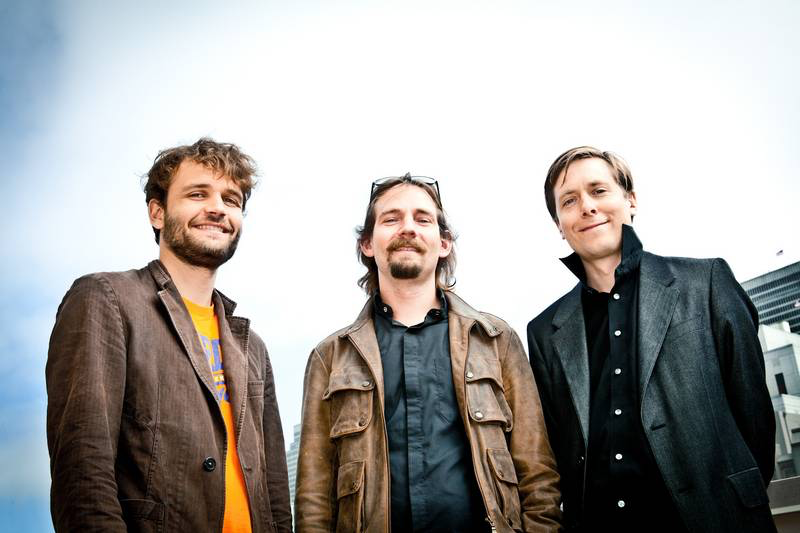 Начало
[Speaker Notes: http://www.marketwired.com/press-release/unity-technologies-wins-prestigious-wall-street-journal-technology-innovation-award-1325173.htm]
“Democratize” game development
Solve hard tech problems
Provide Big Value
5 major versions over 10 years

100,000+ games built with Unity active in the wild
Installed 600 millions of times
that are played more than a billion times each month.
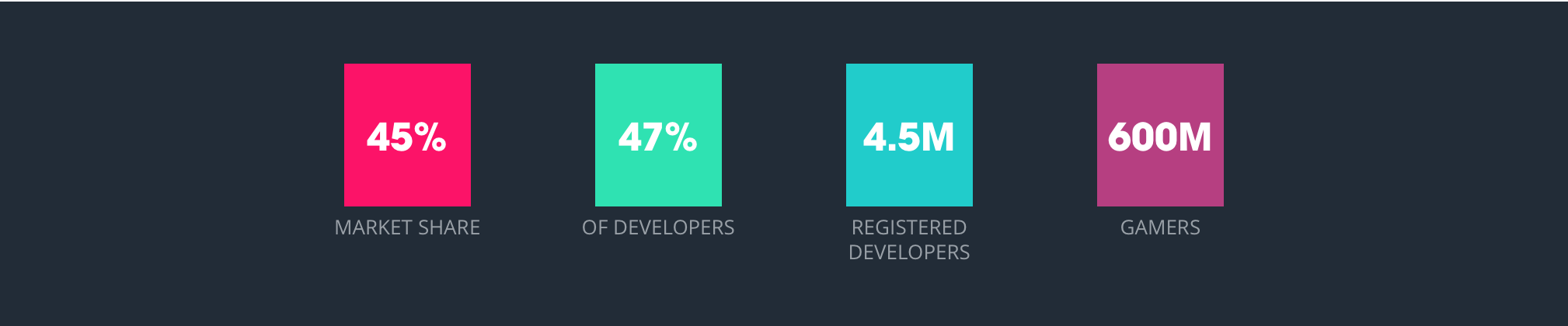 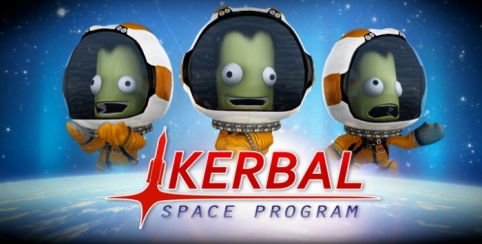 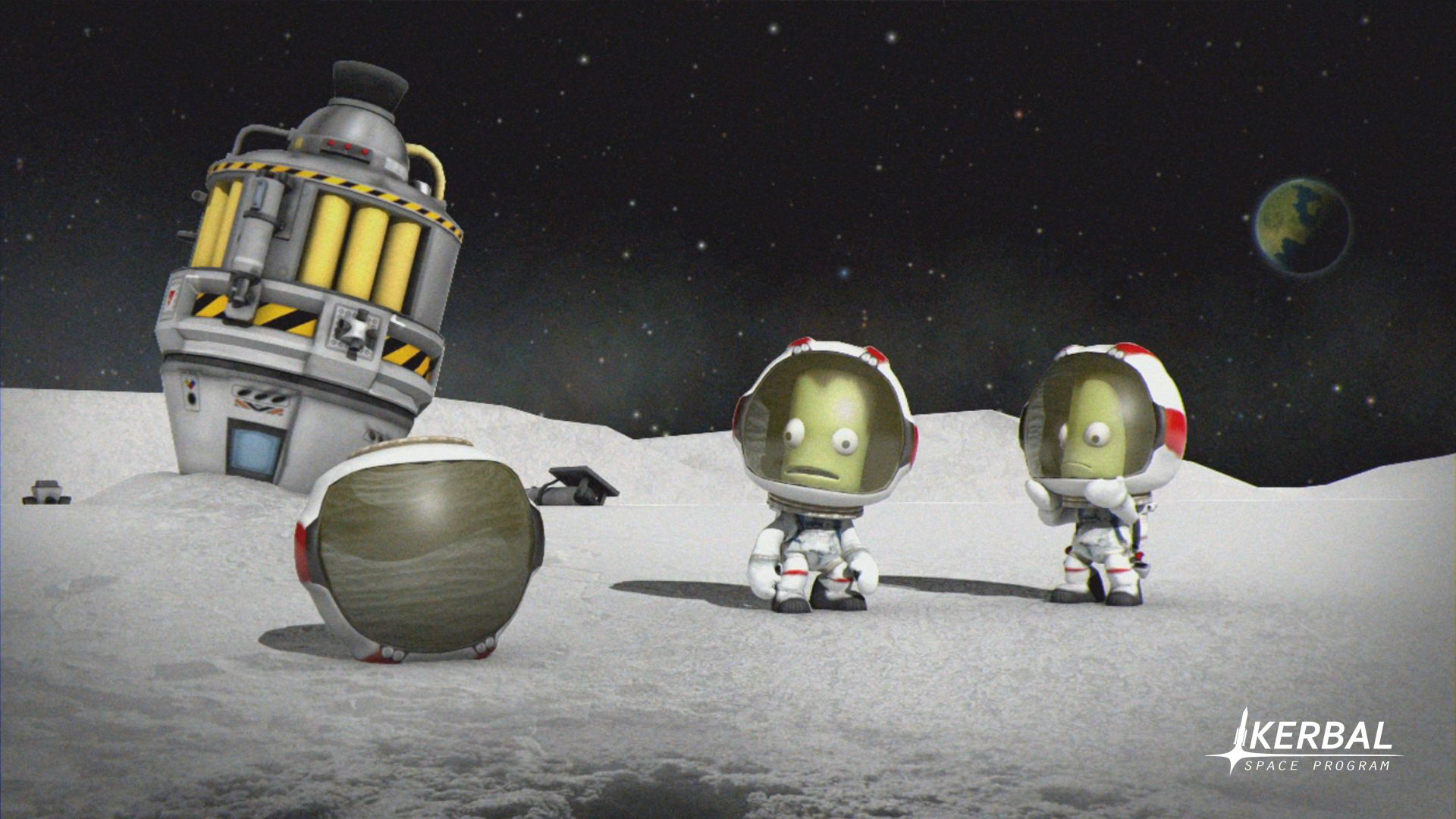 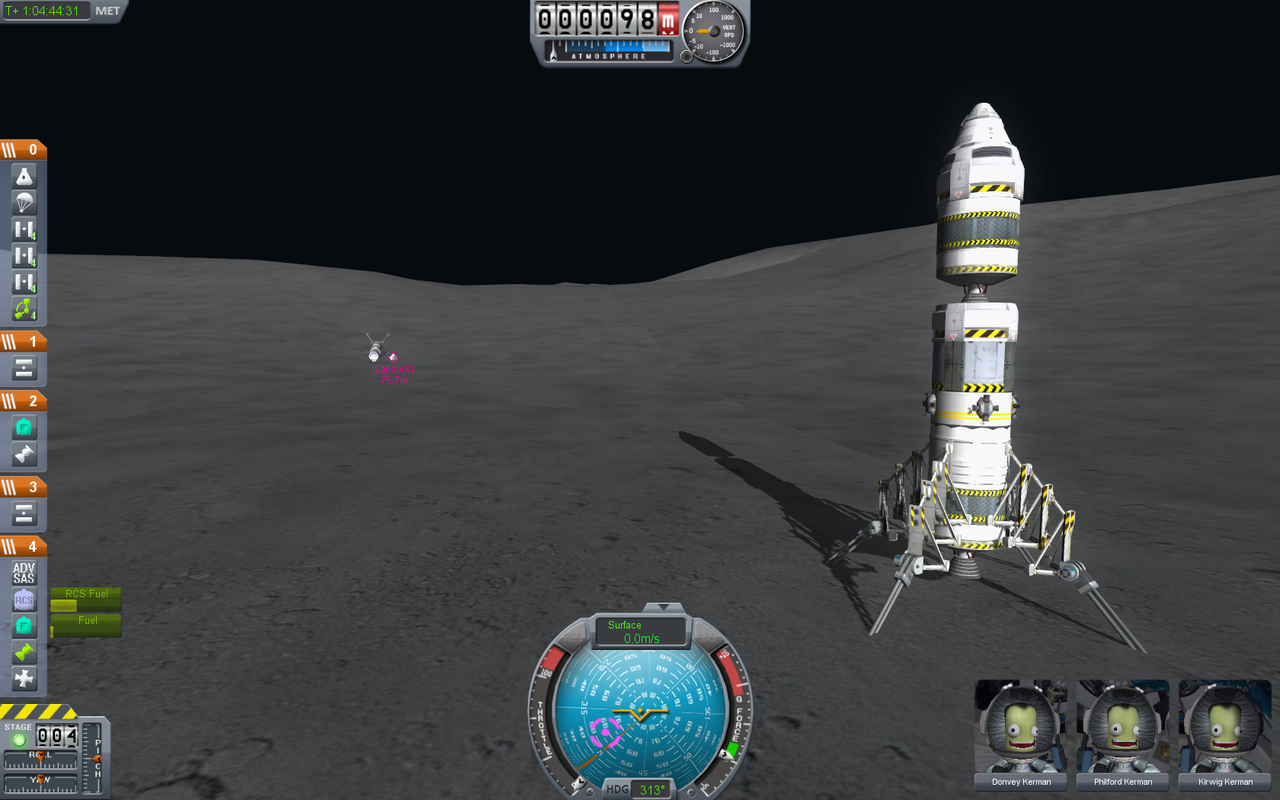 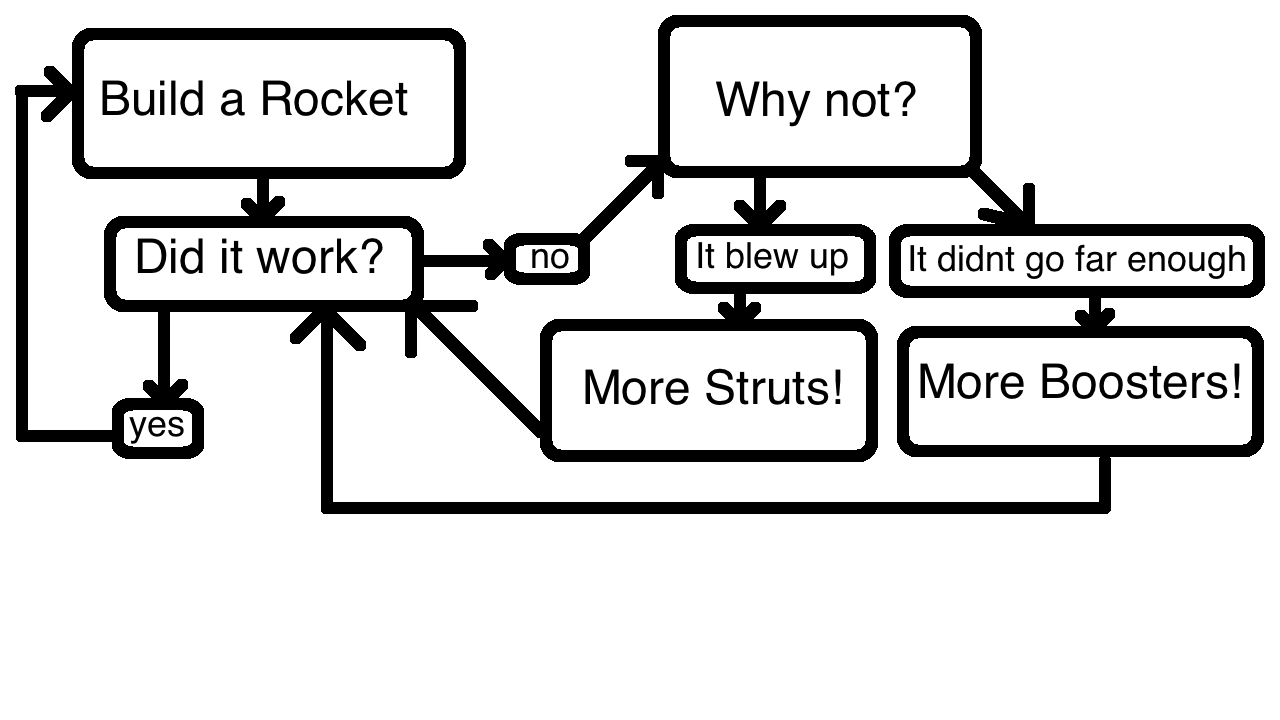 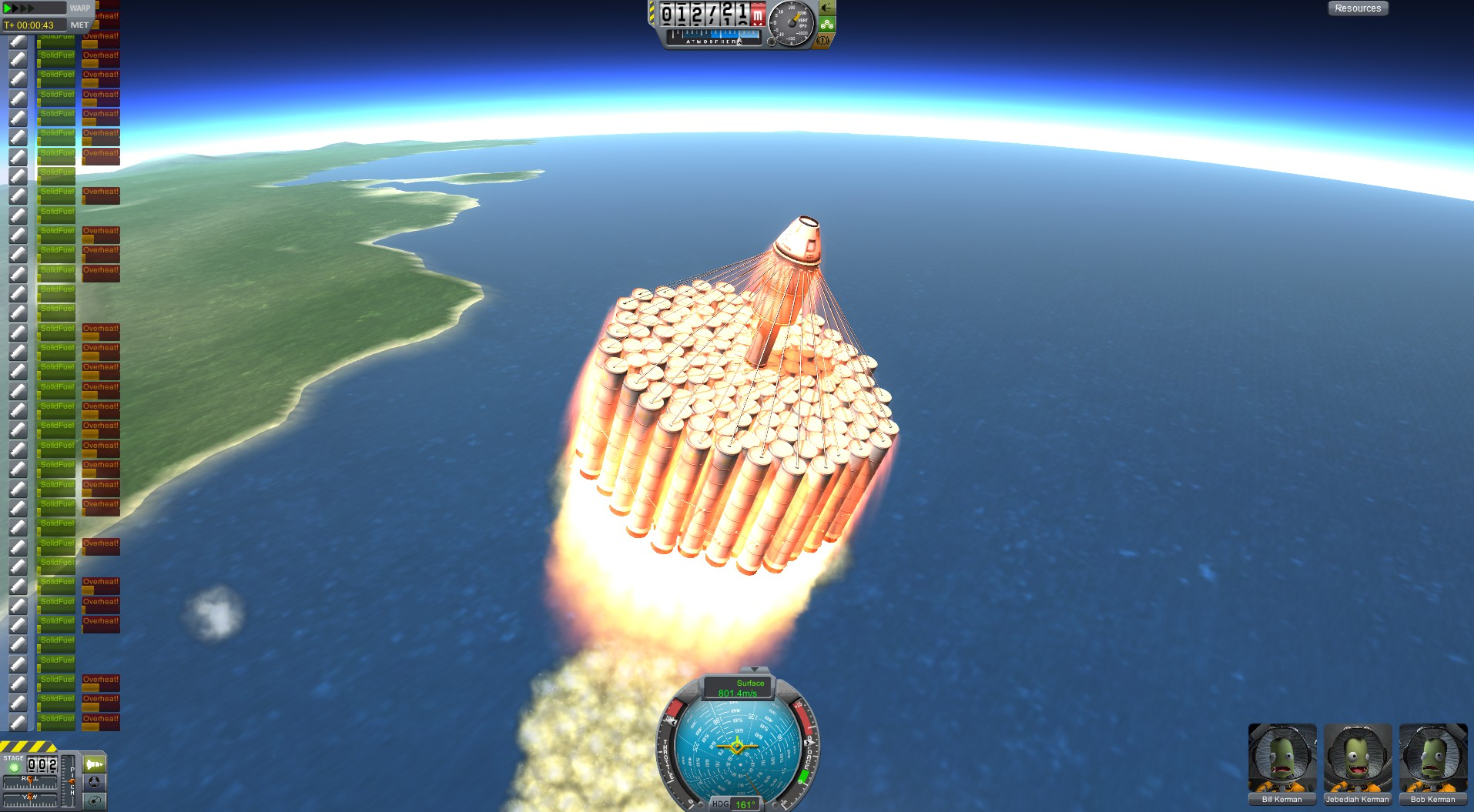 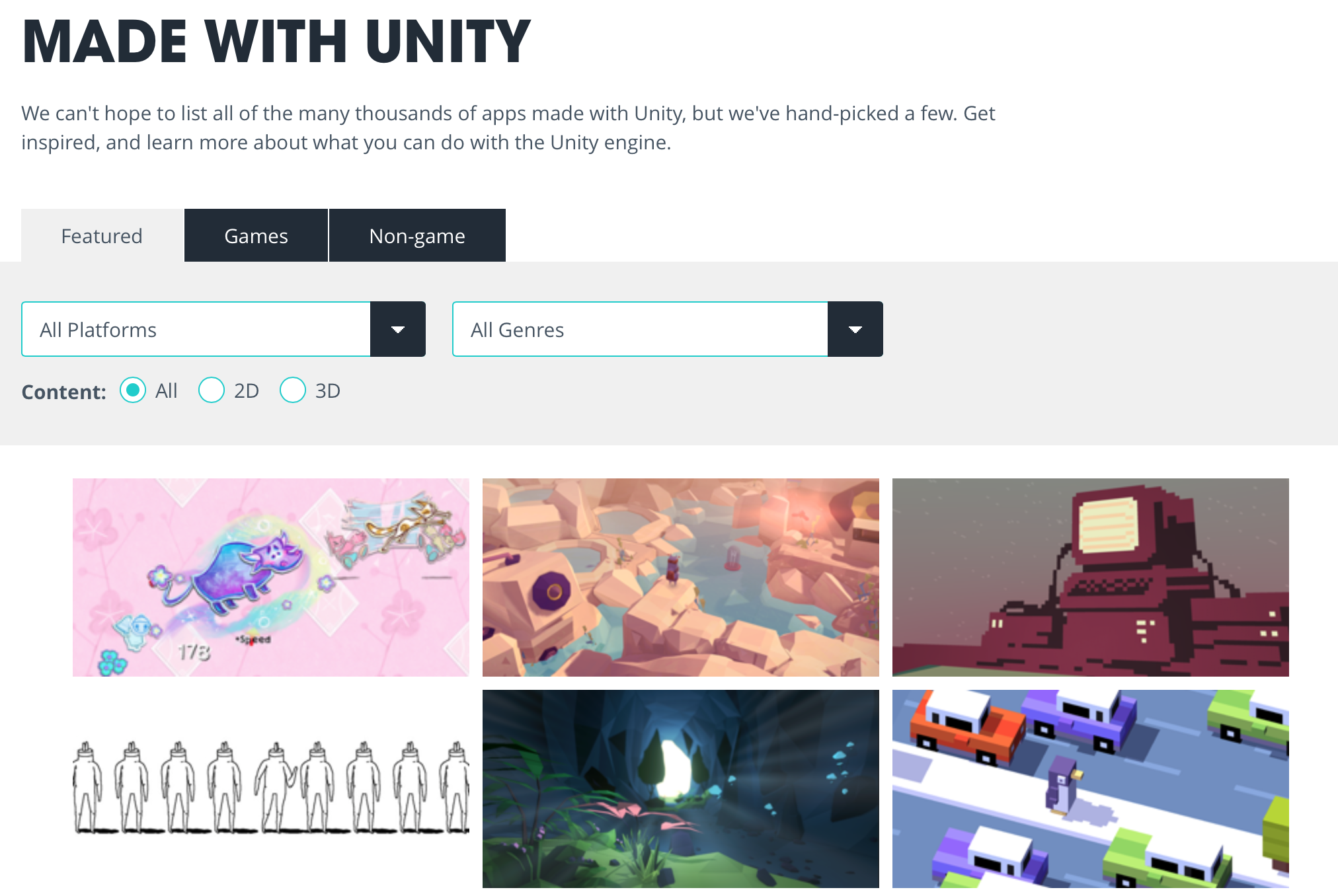 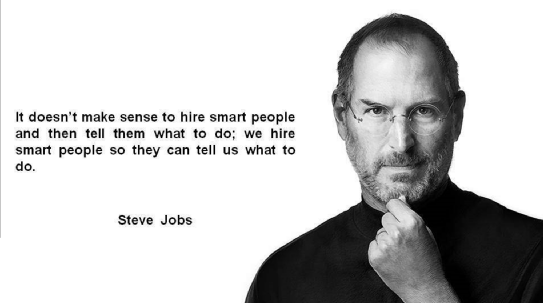 Innovation
Hackweek
FAFF
Team weeks
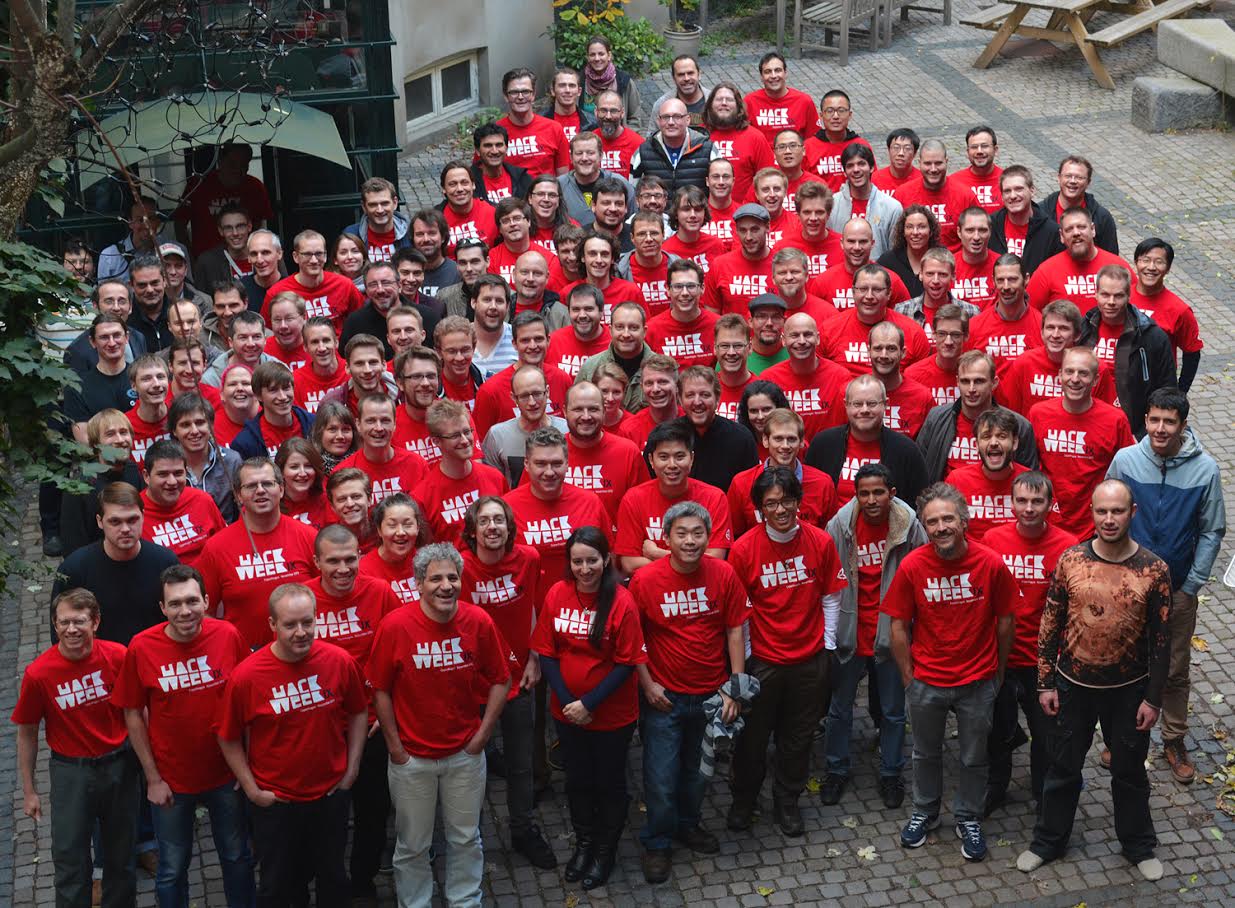 Our products
UnityEngine - C/C++

UnityEditor - C#/Mono

Unity Games
UnityScript
Boo
Mono


Unity Ads

Unity Cloud Build

Unity Analytics
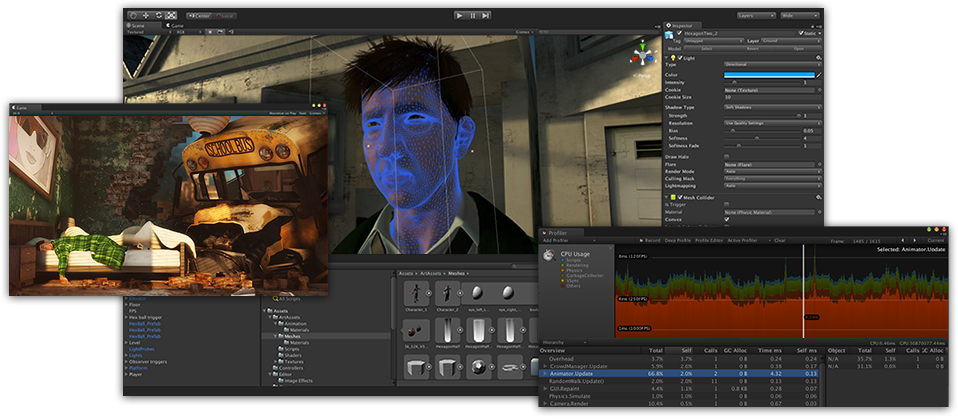 21
Platforms
å
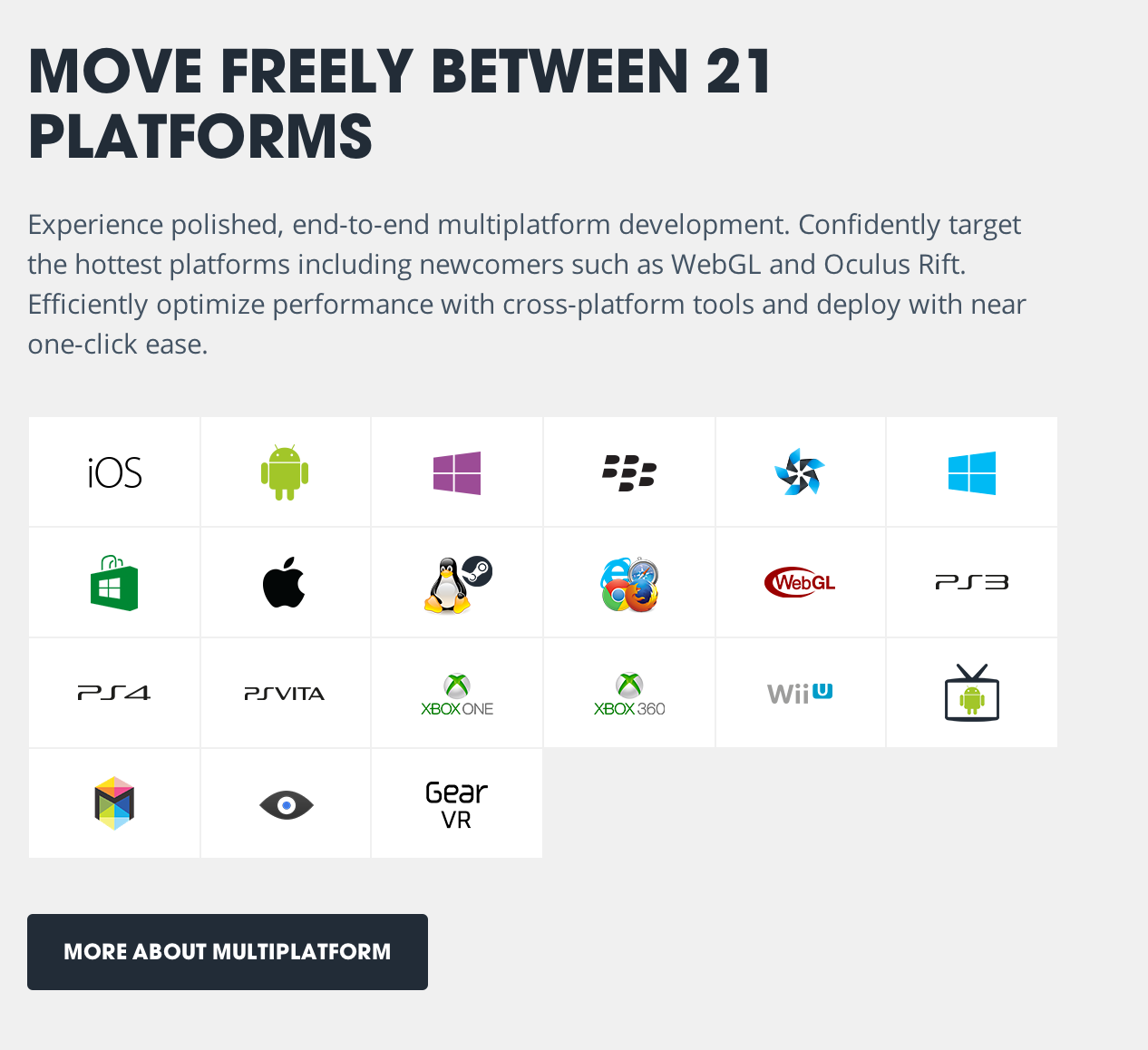 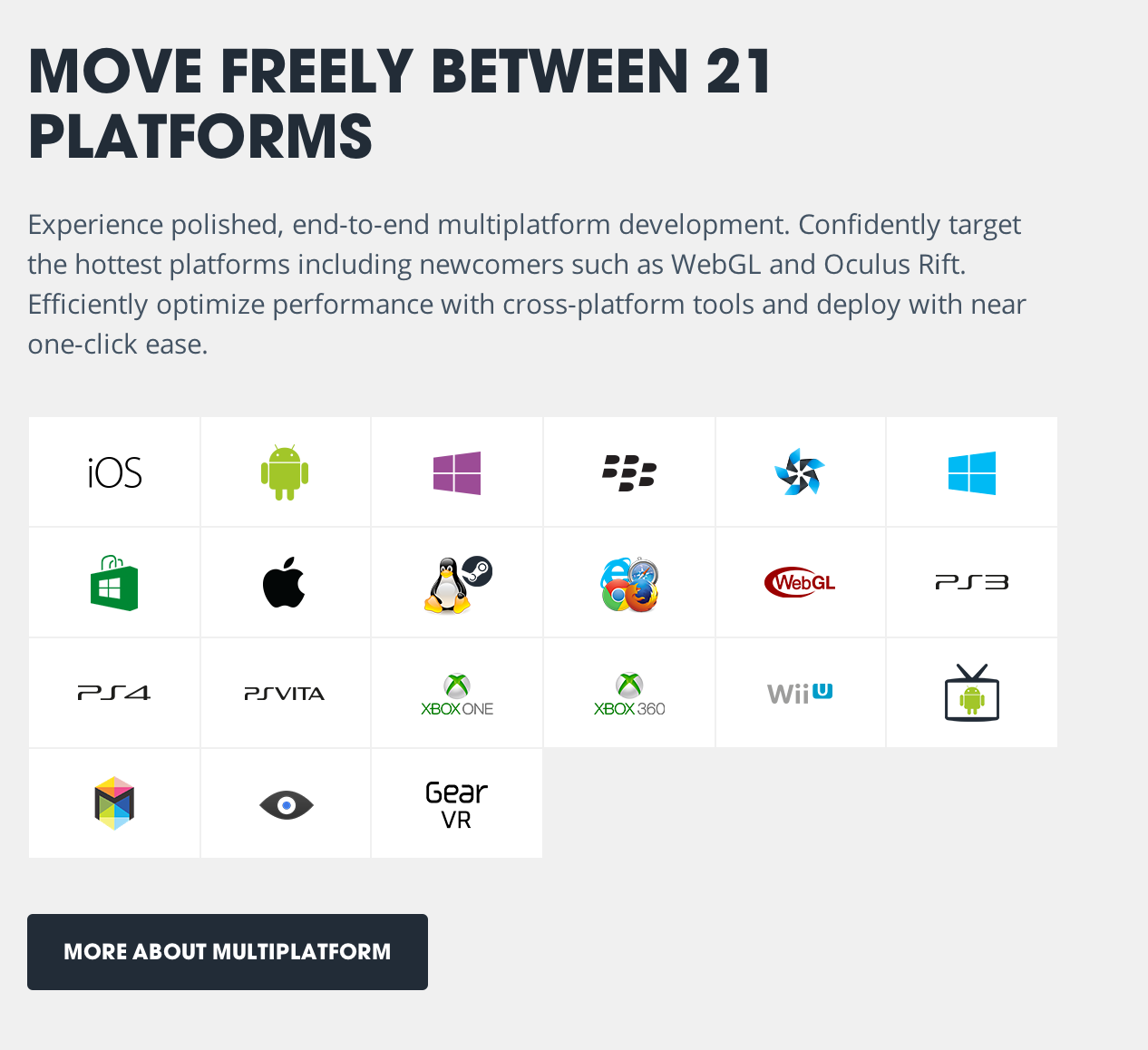 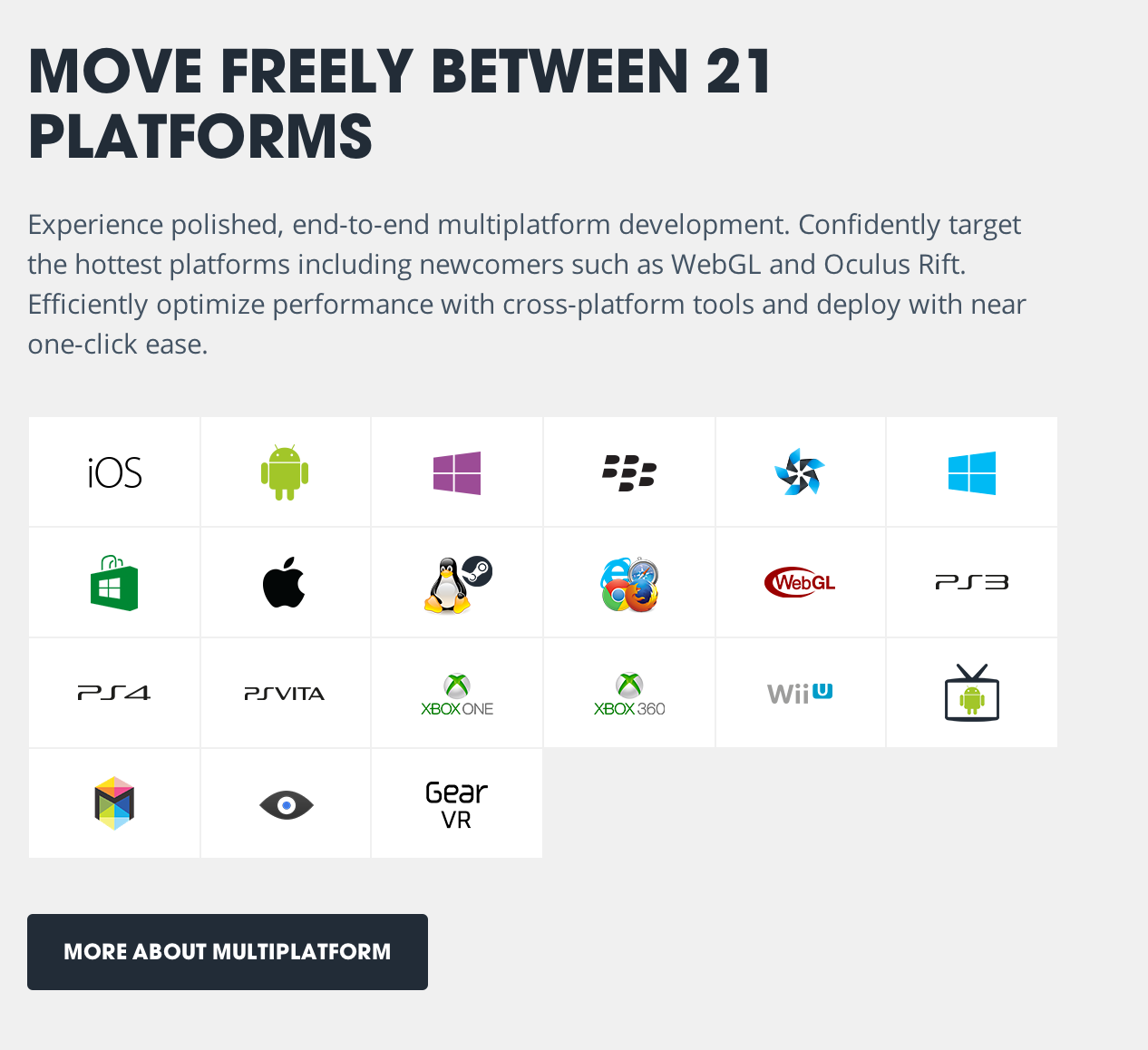 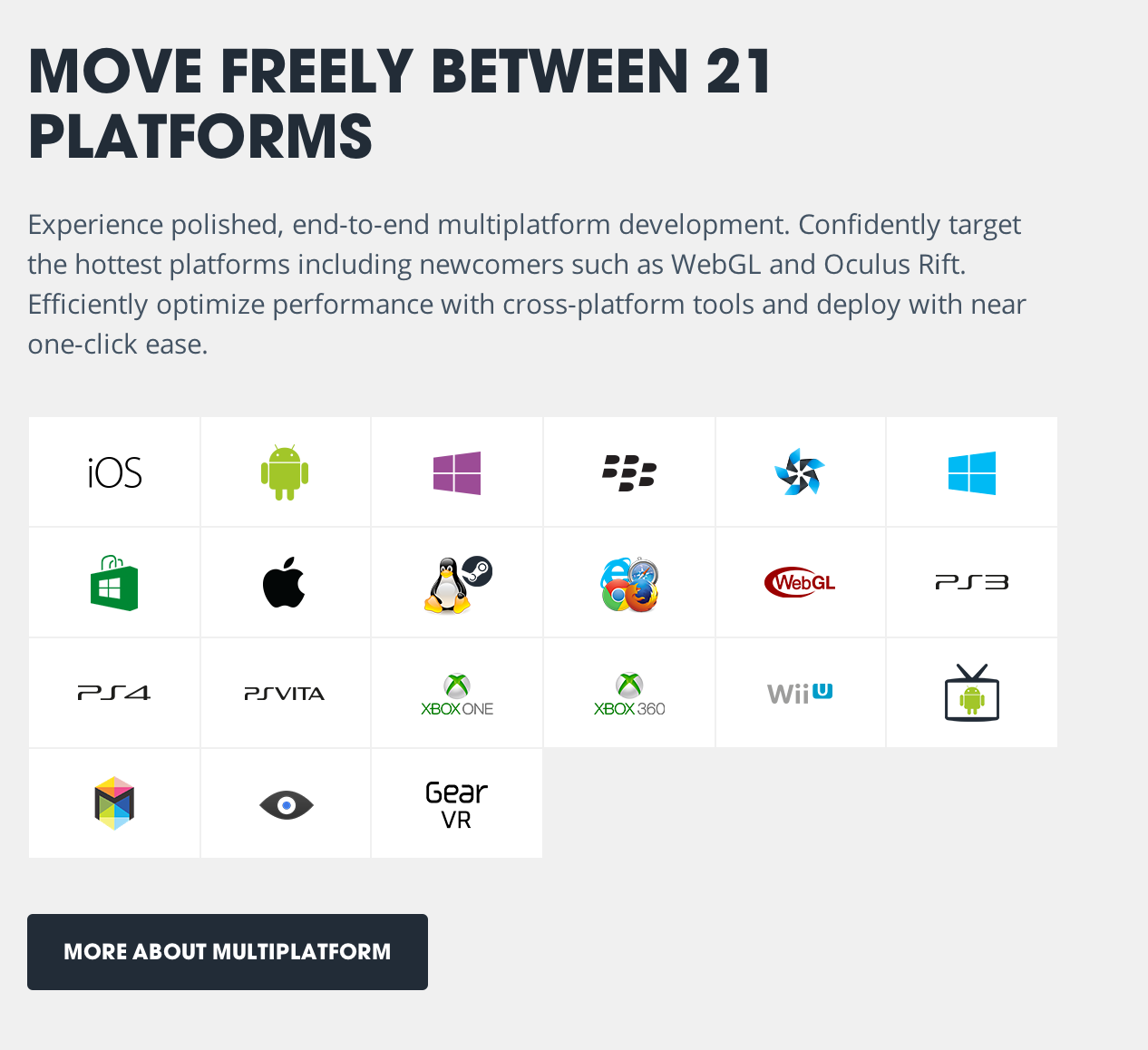 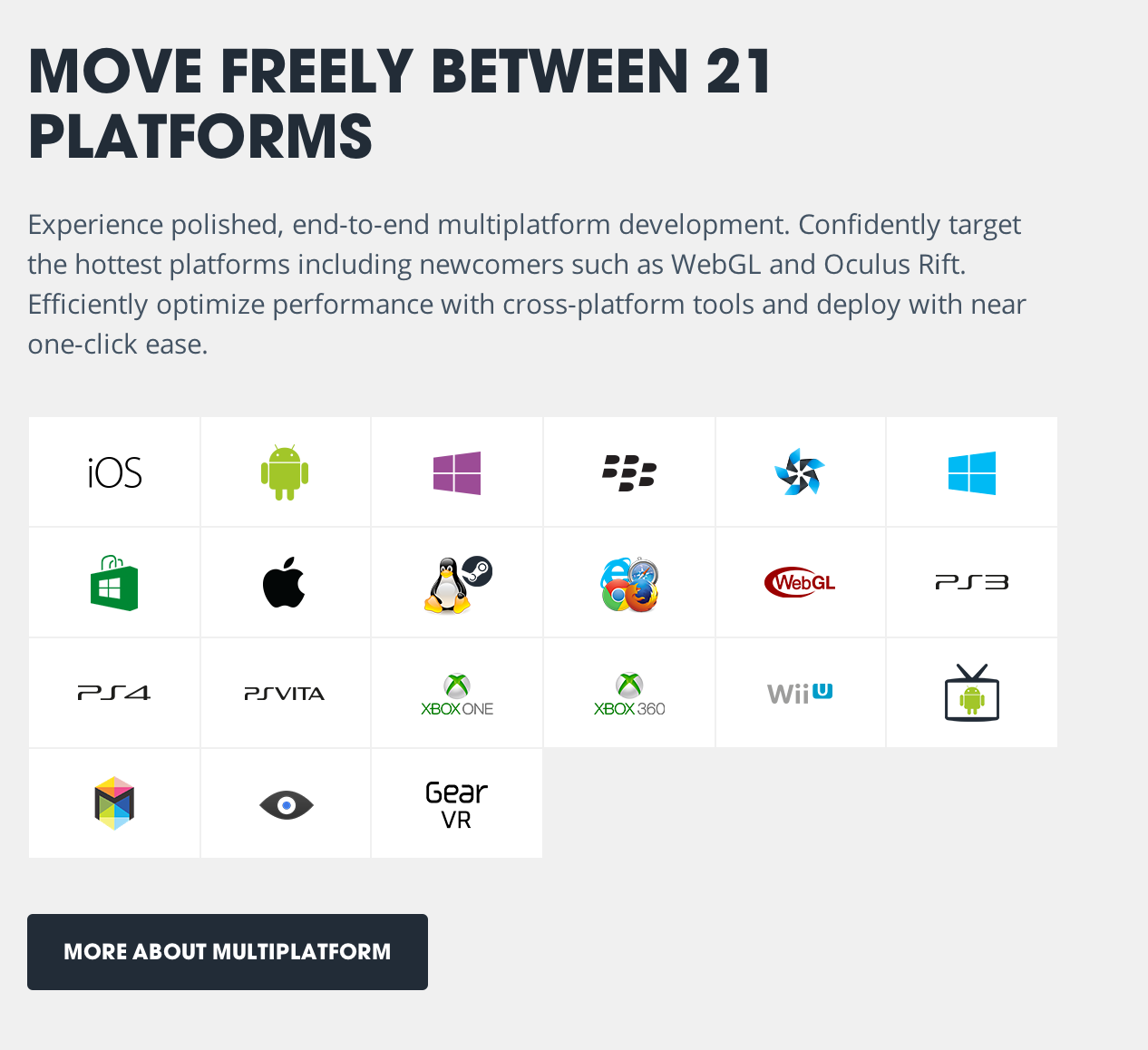 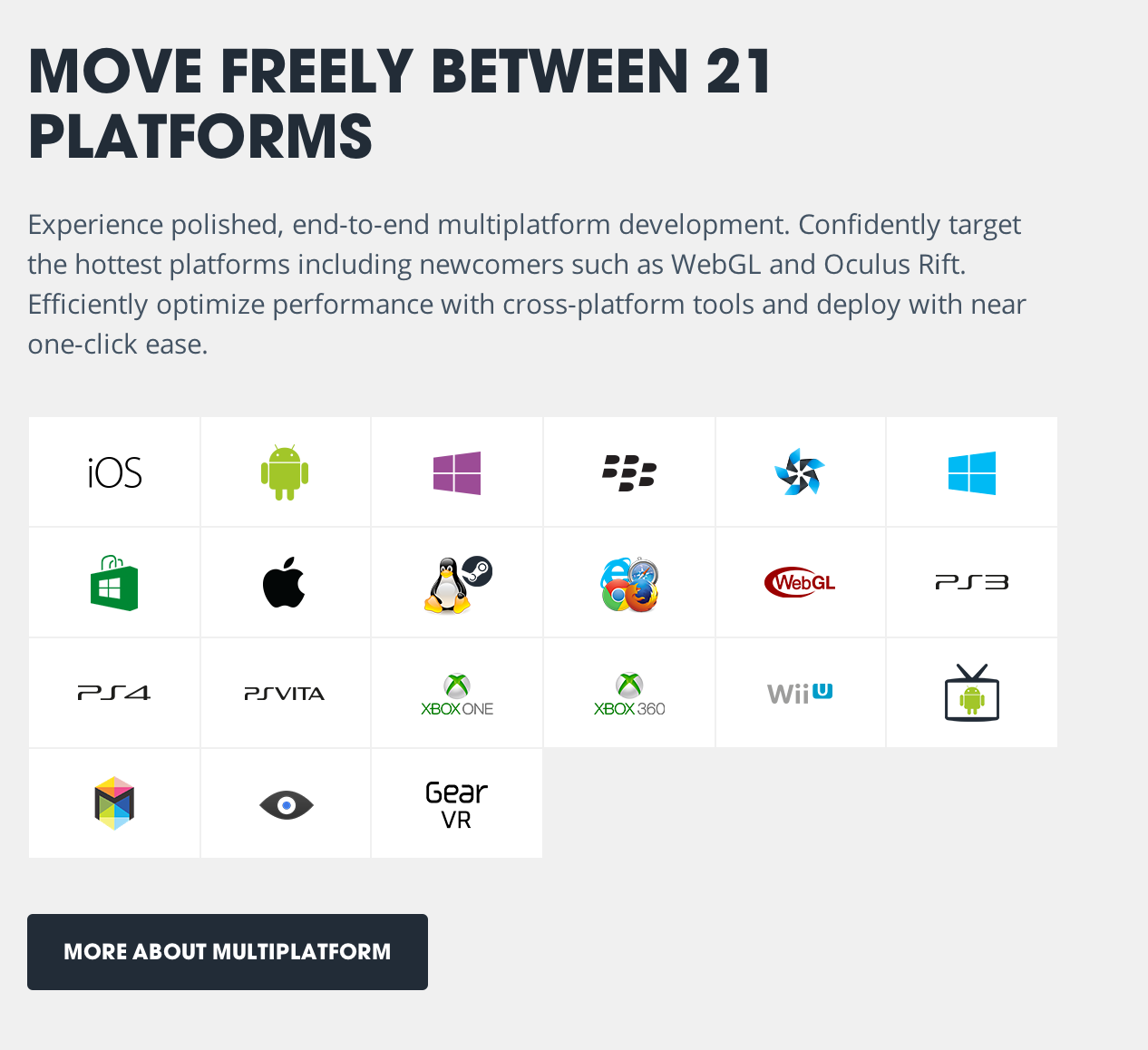 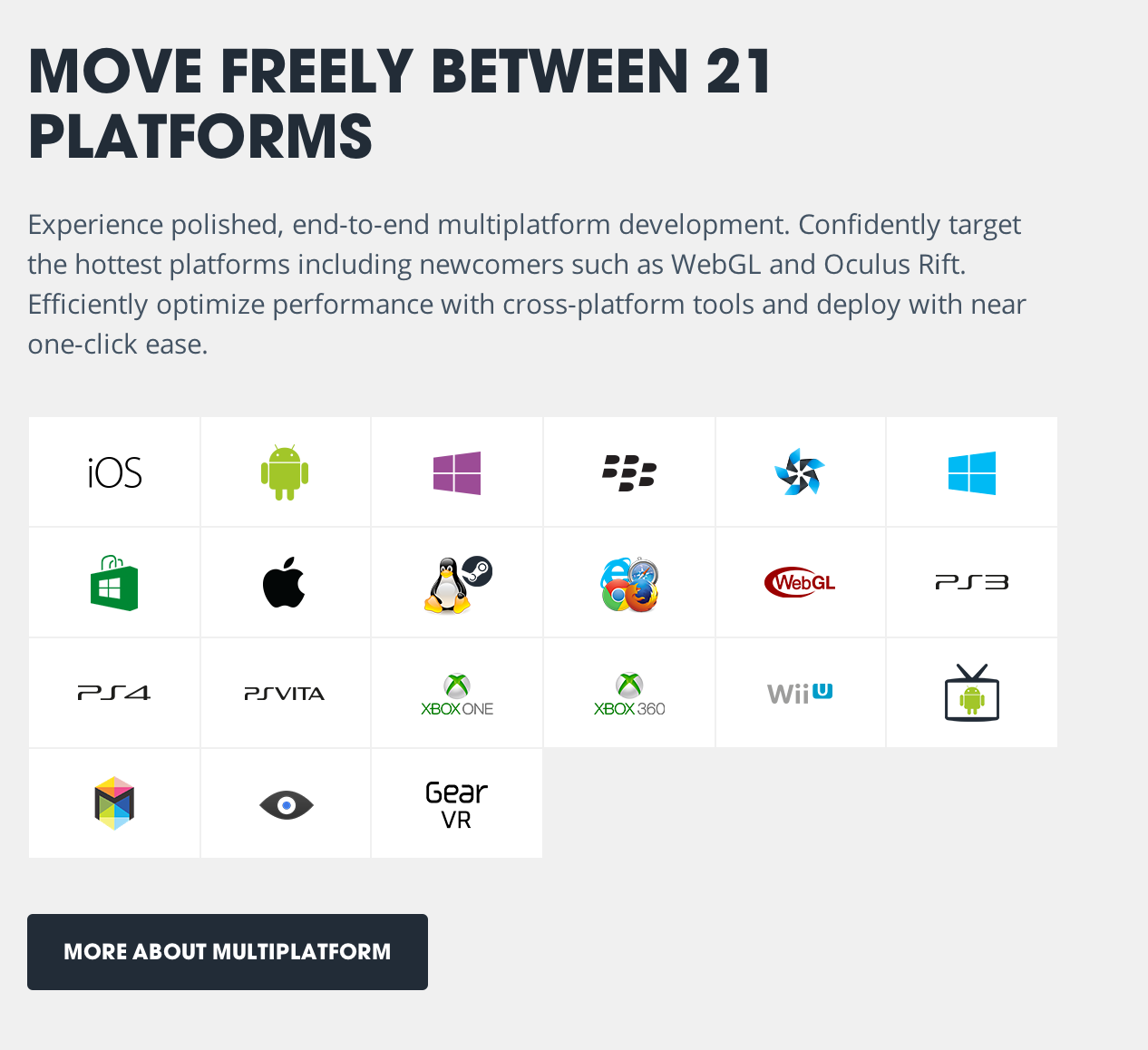 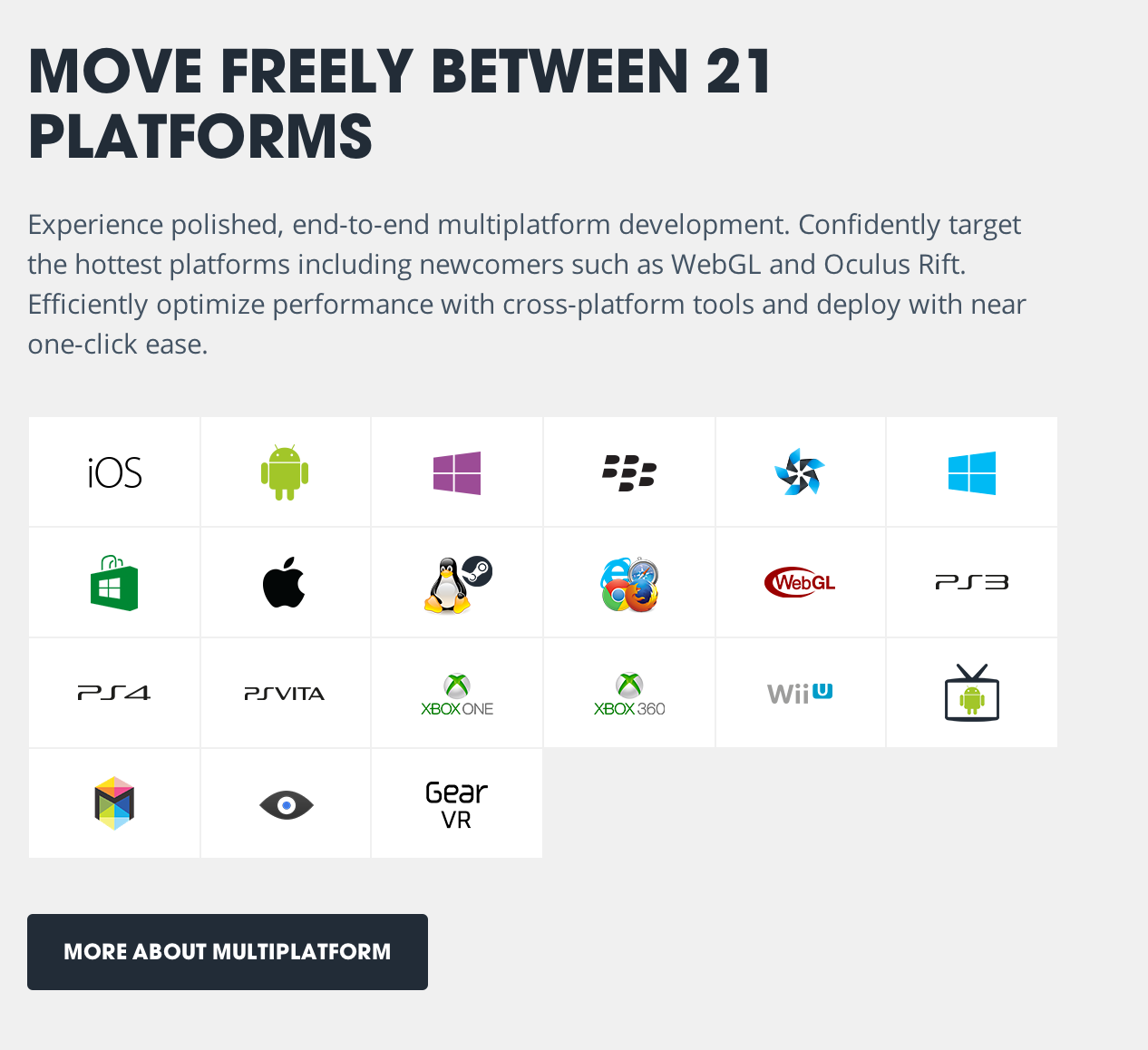 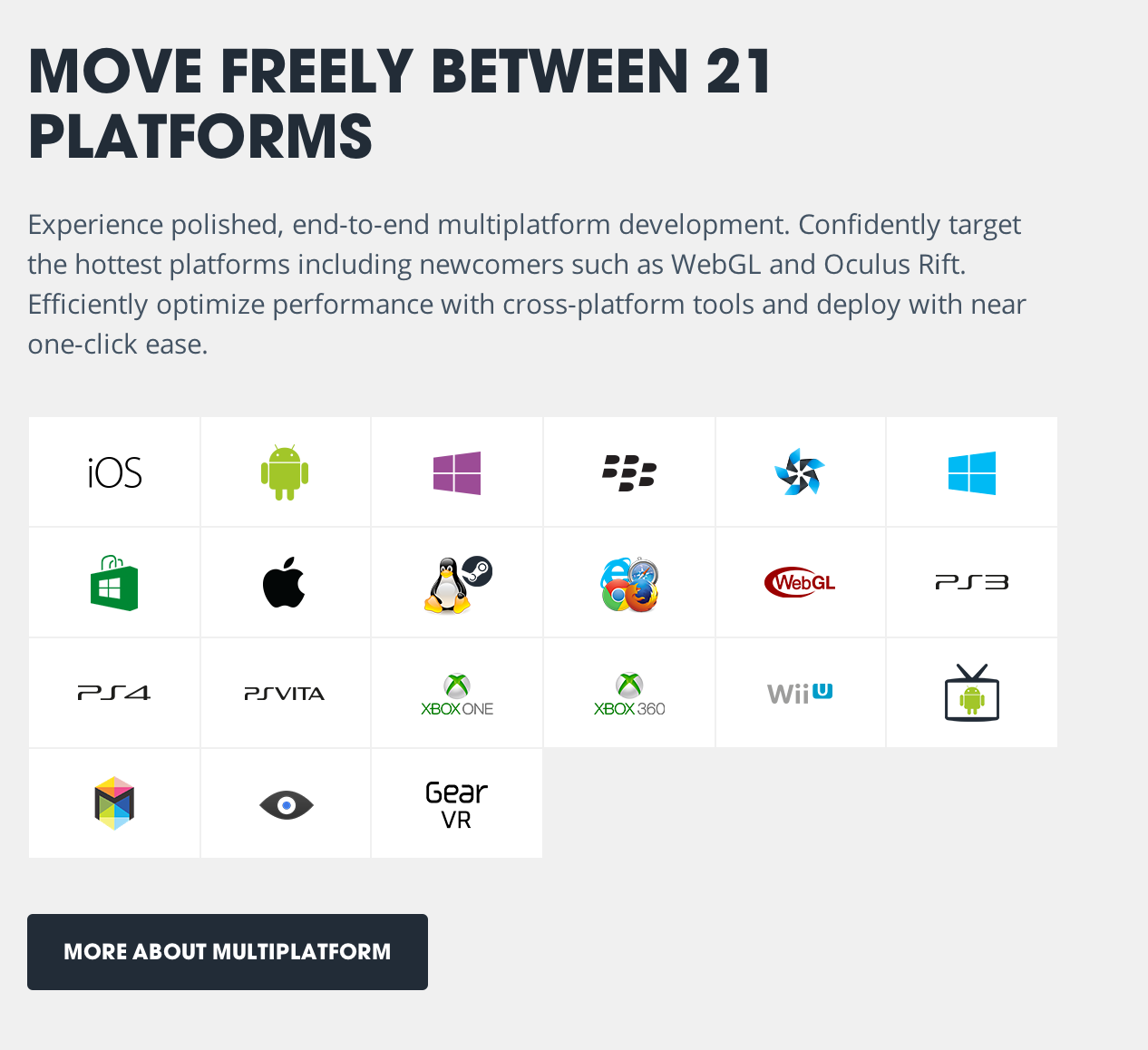 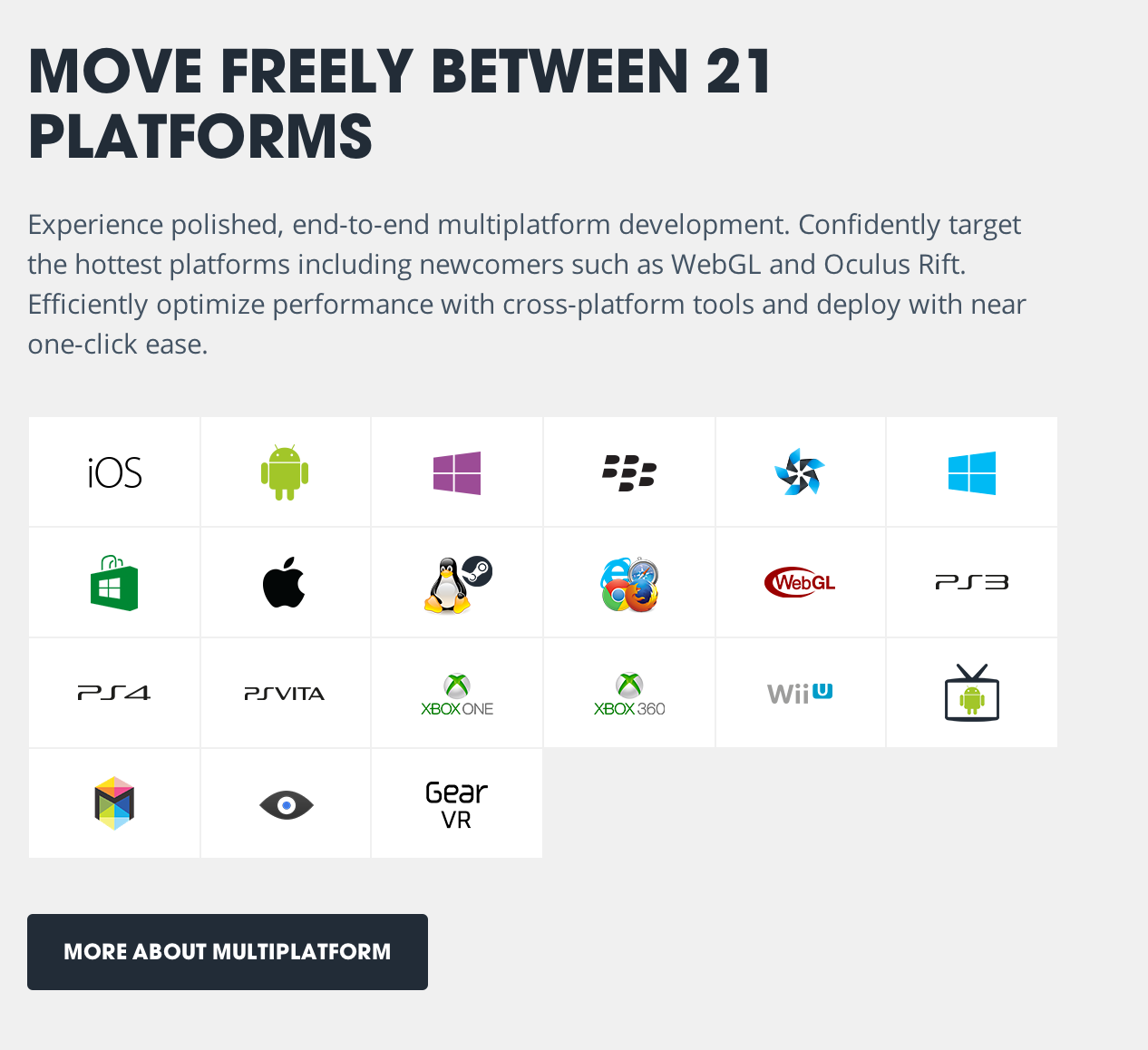 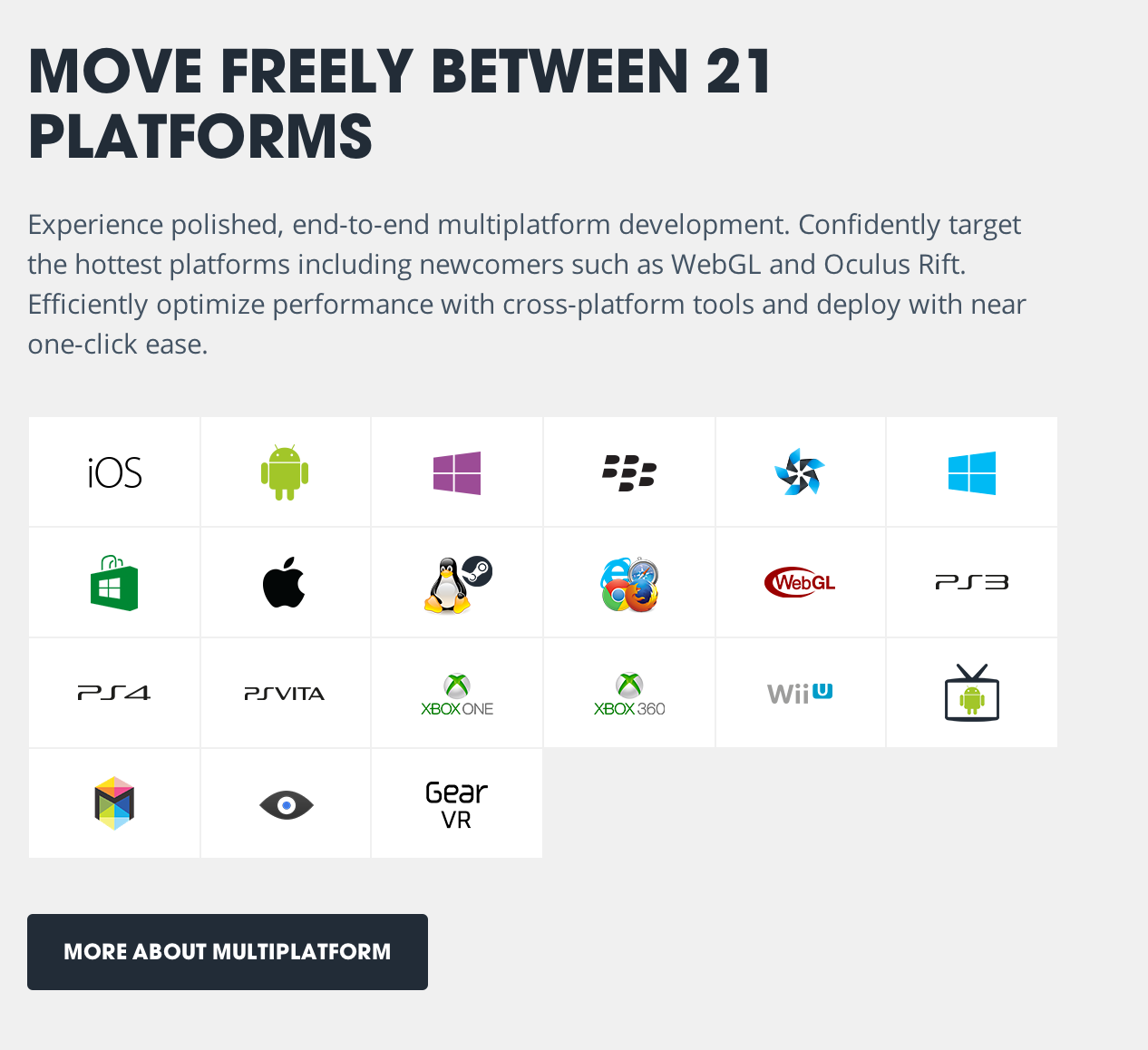 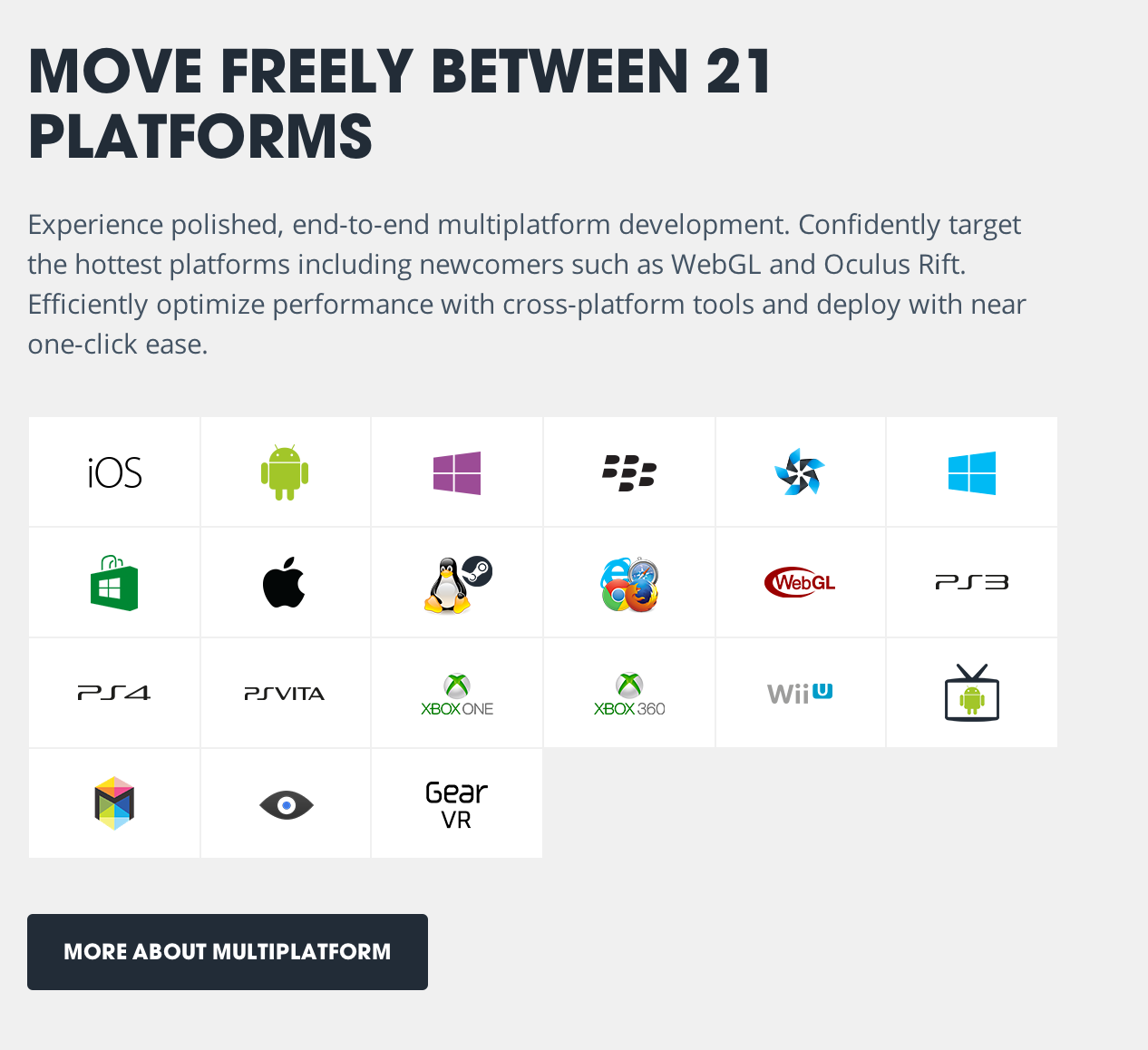 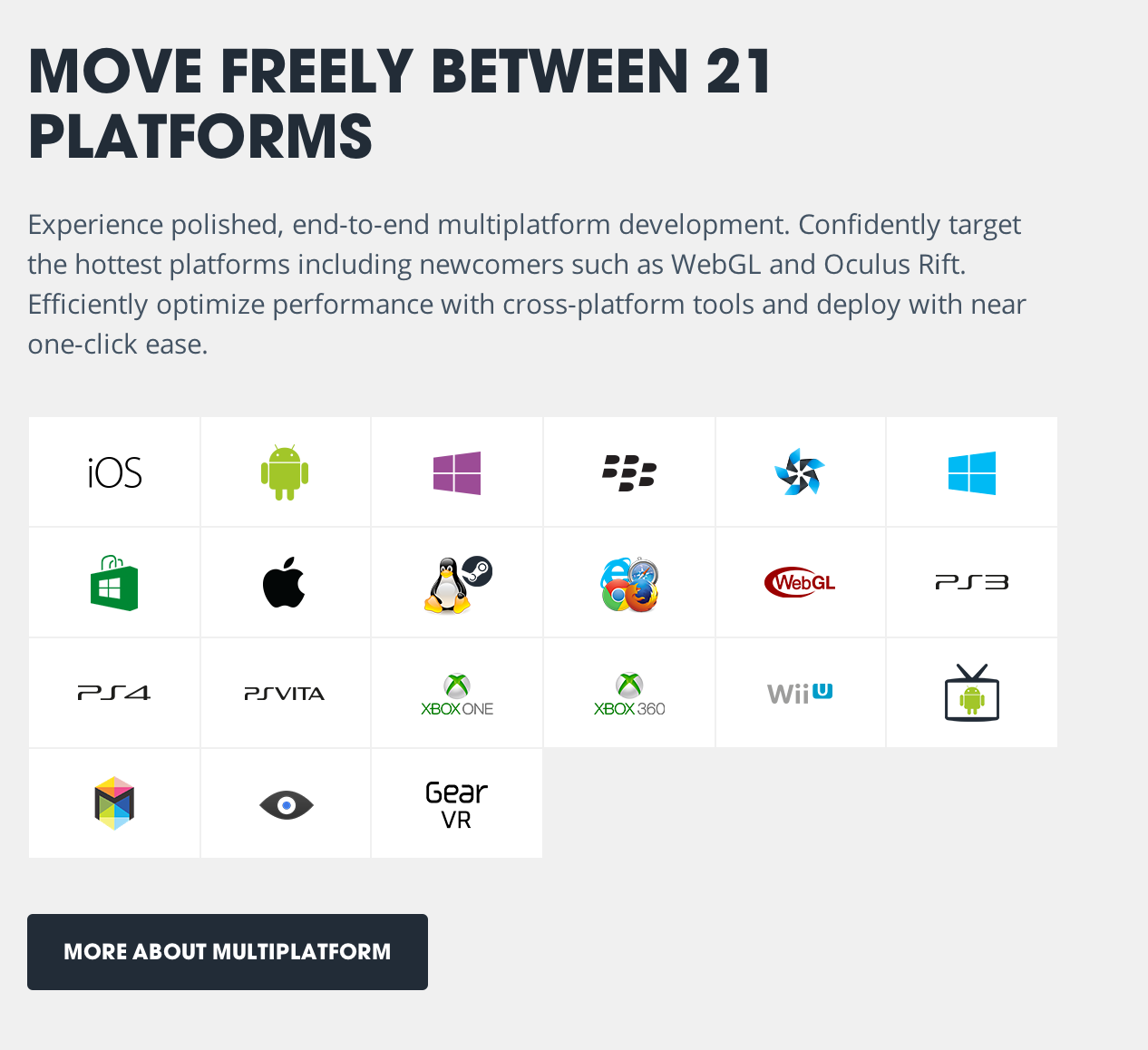 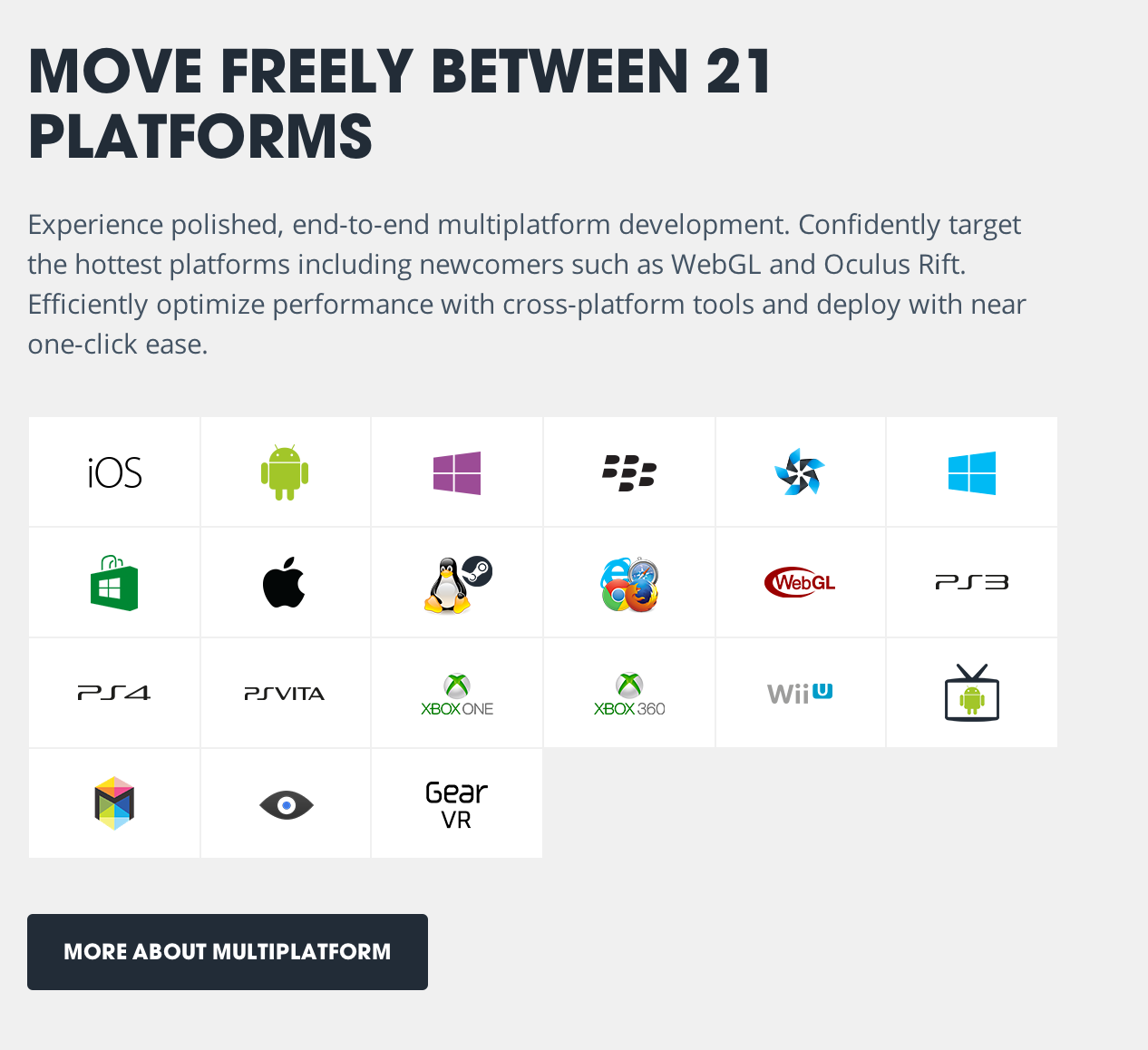 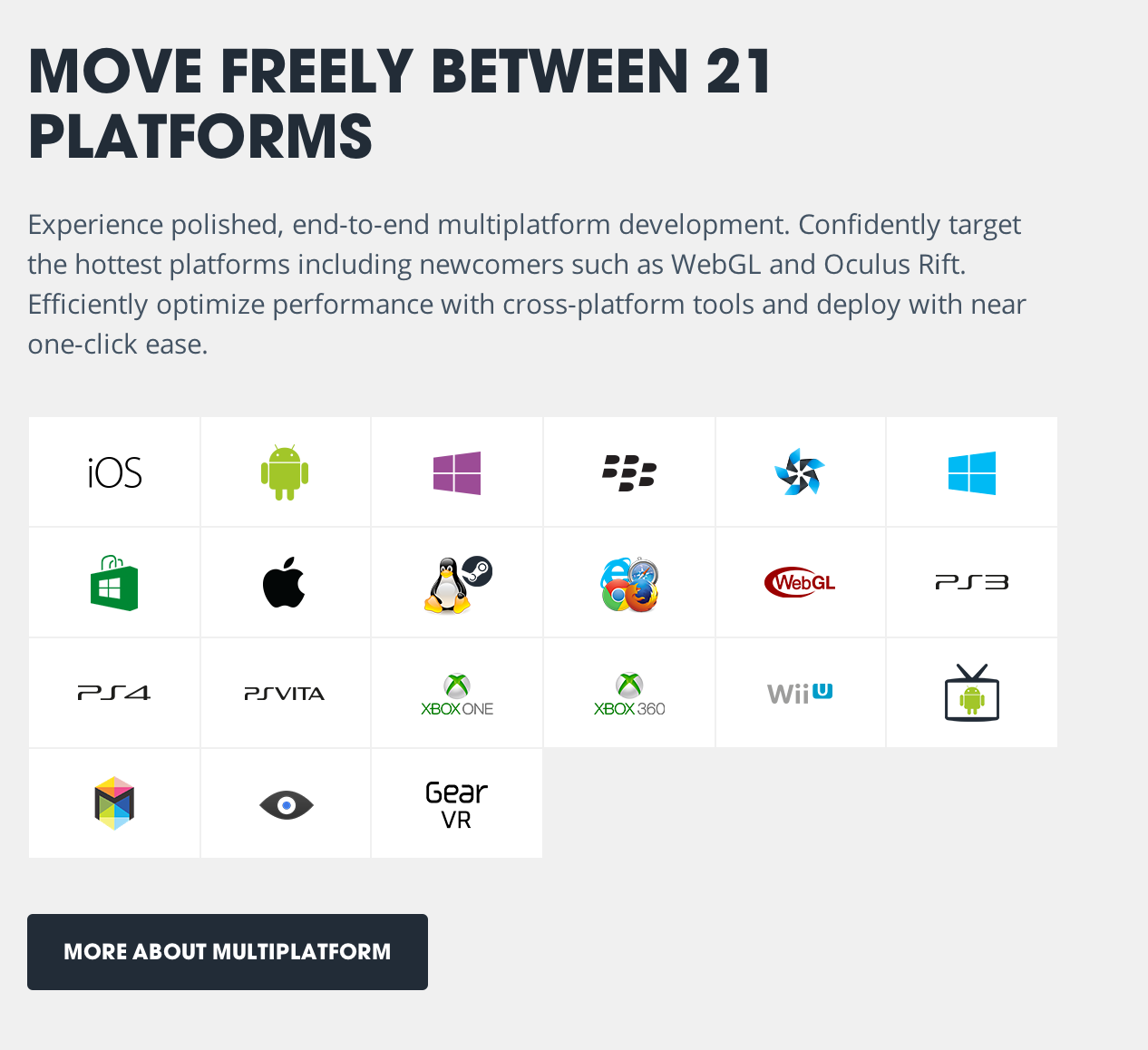 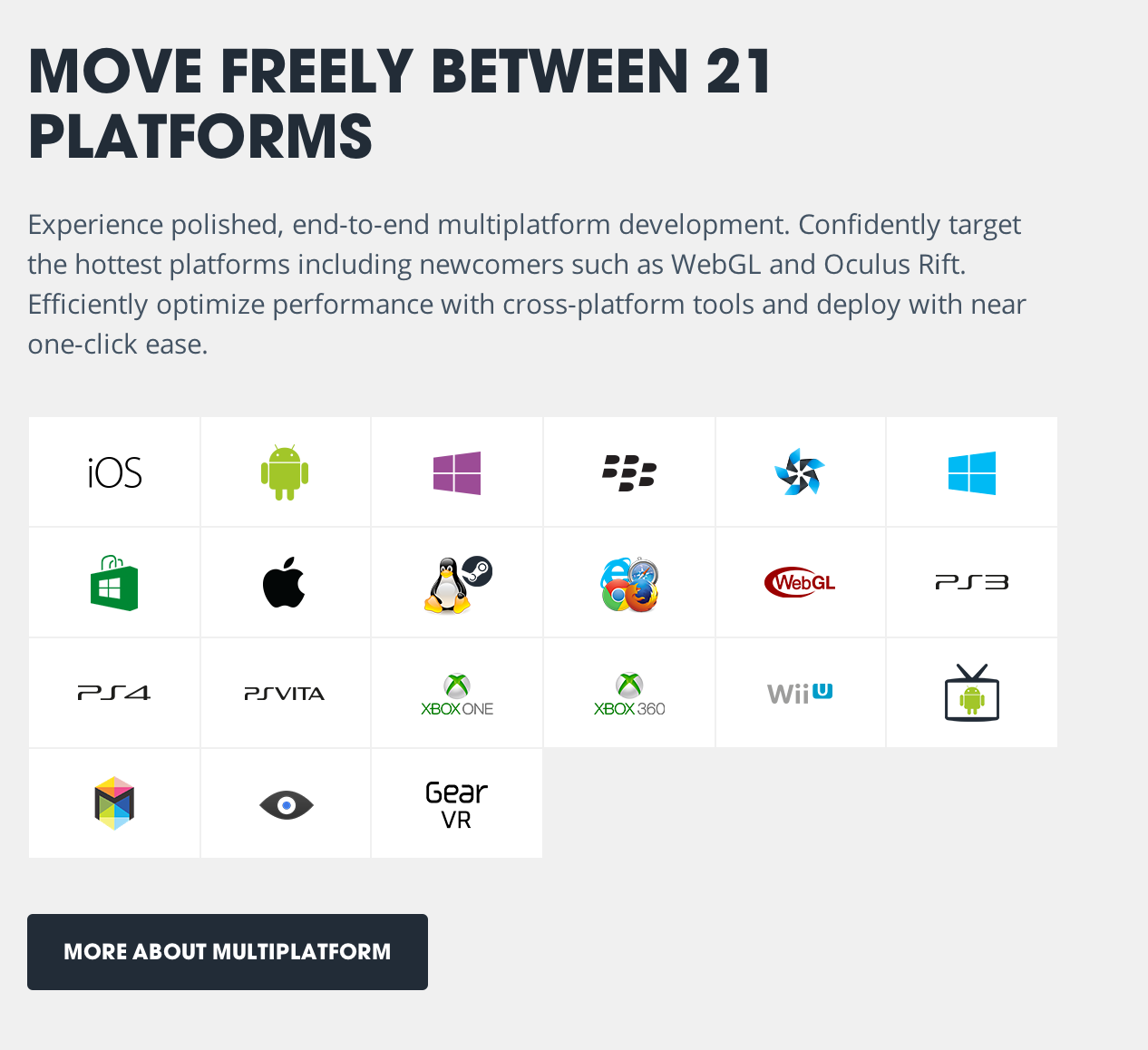 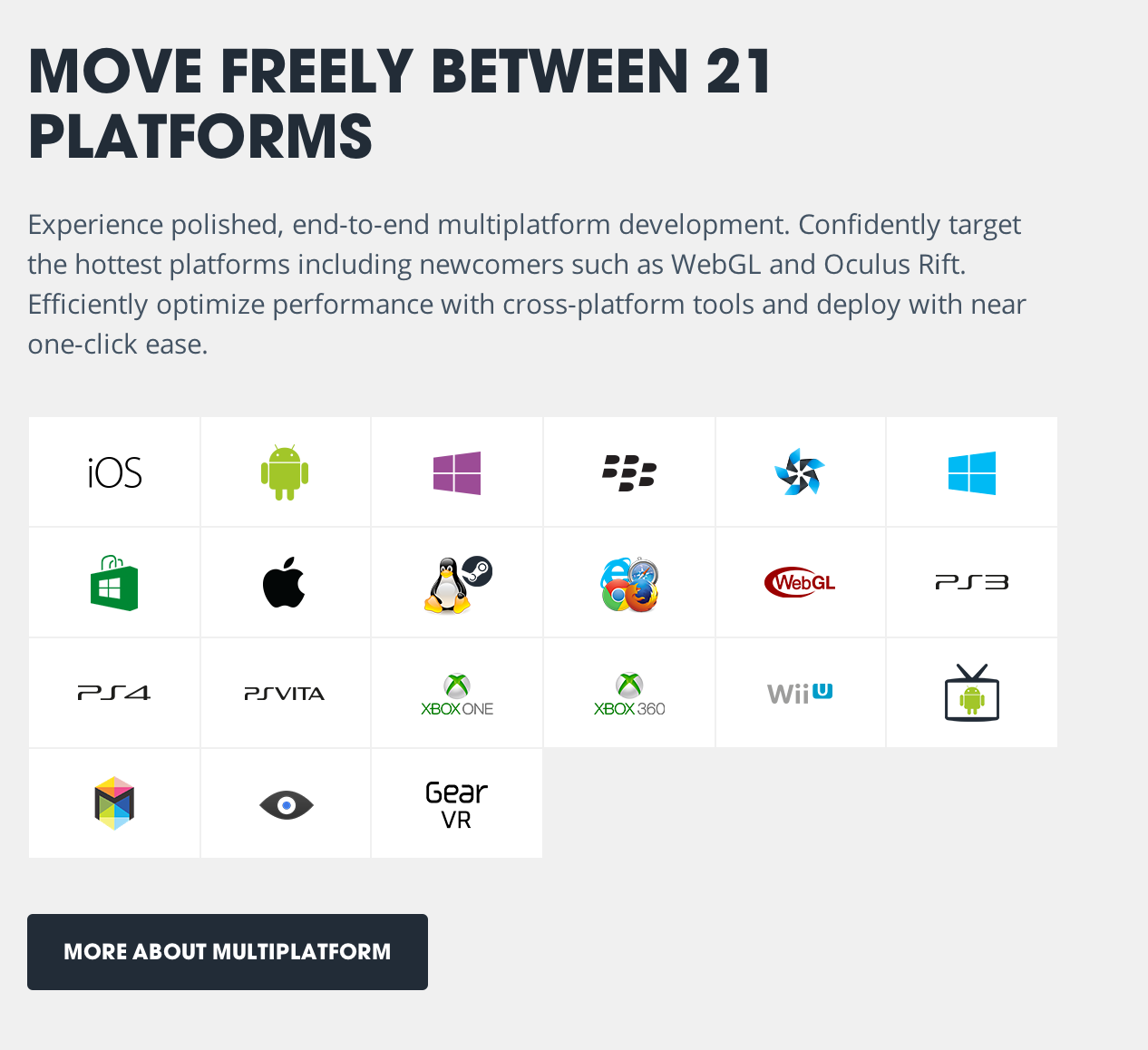 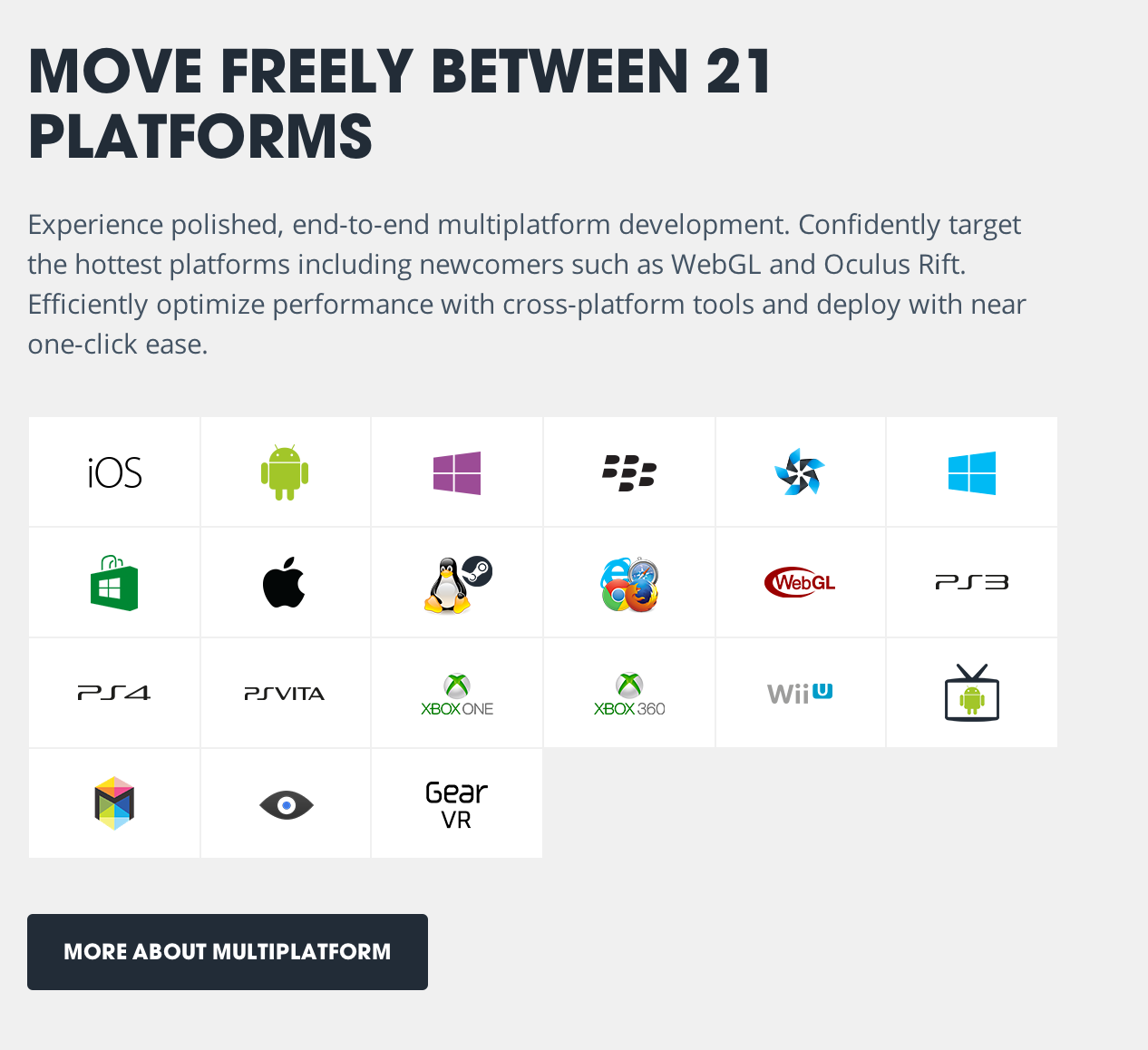 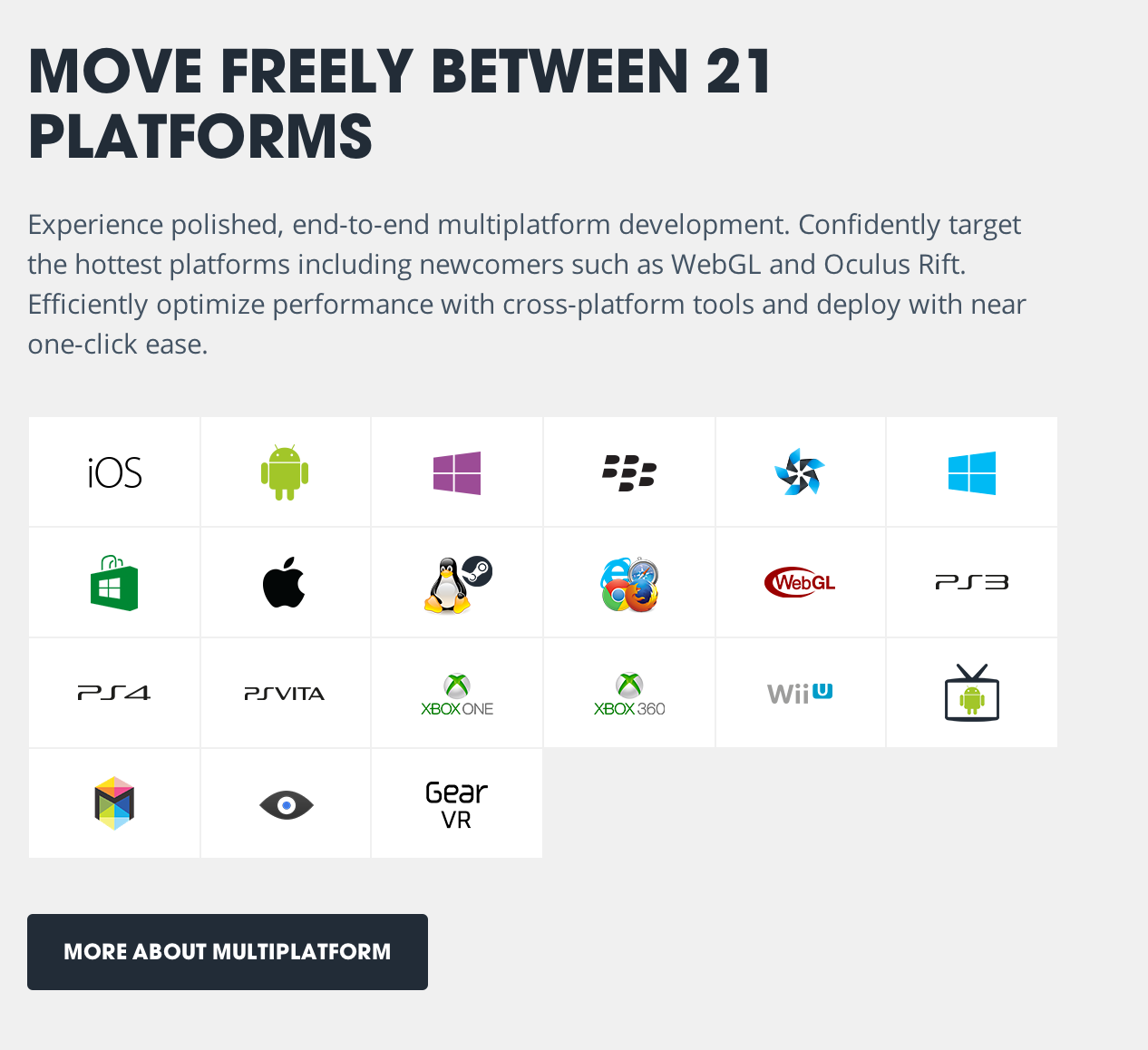 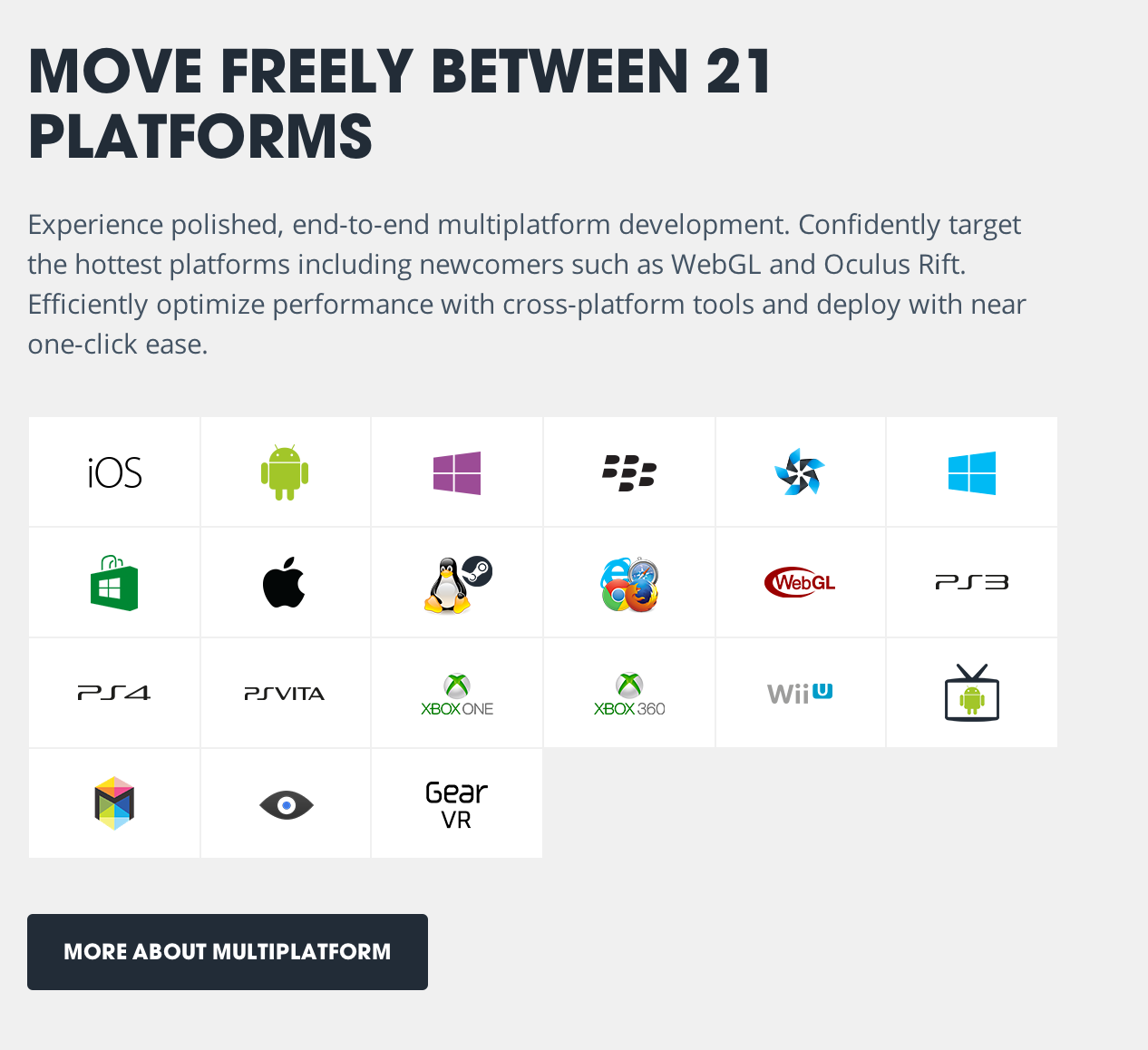 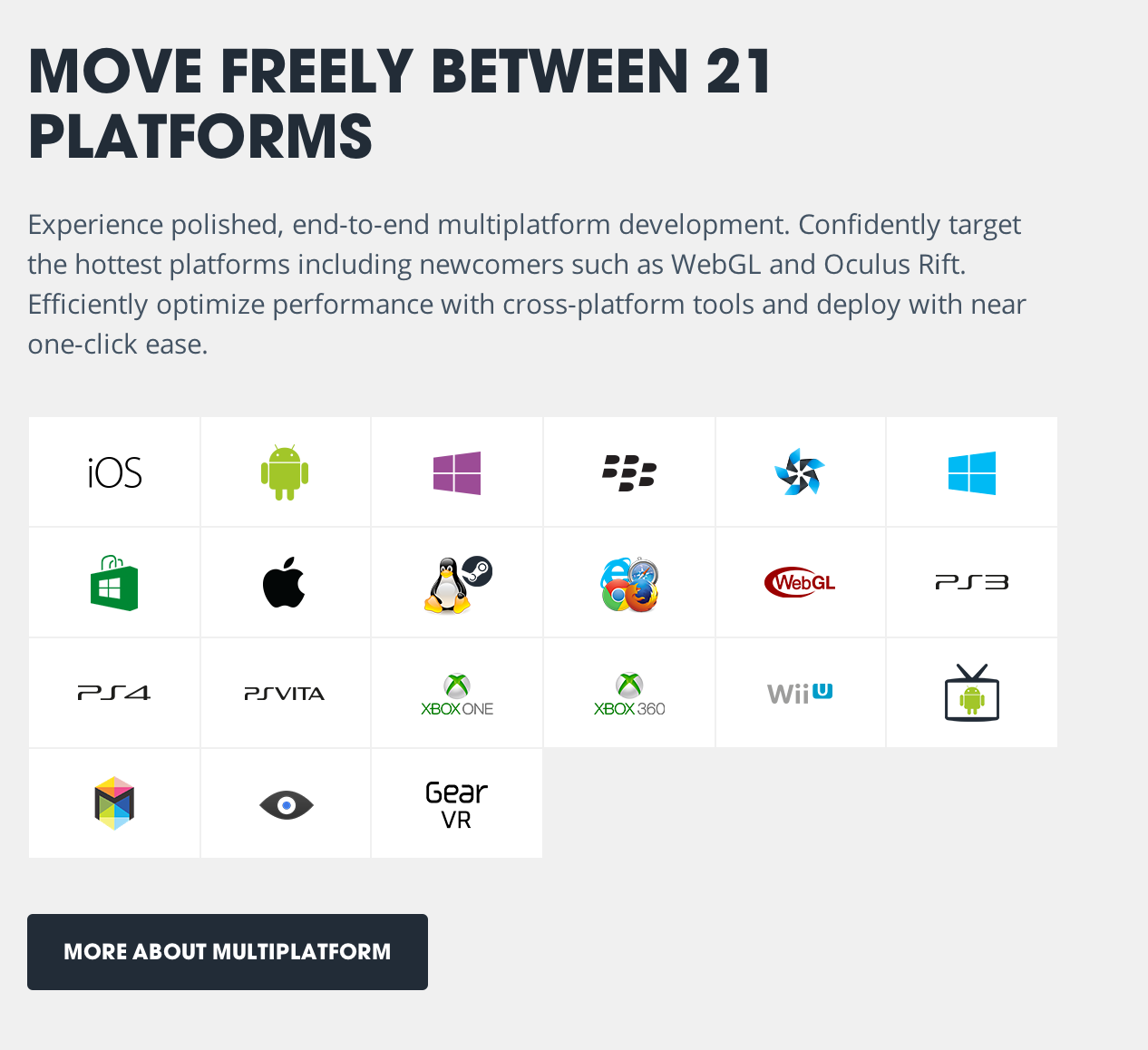 Supporting 21+ platforms
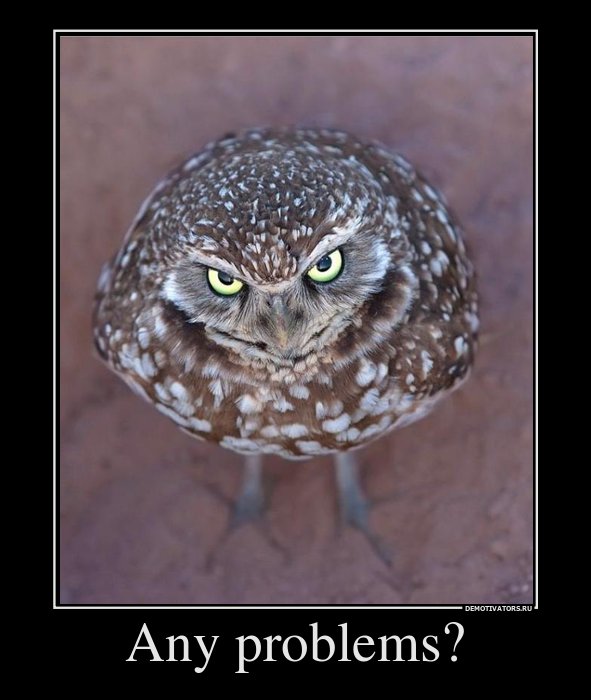 The challenges
Lots of platforms (Windows, OSX, IOS, Android, Xbox 360, Playstation 3, Wii, Web, …) 
Unit testing not (always) an option 
Many of the regressions we see come from integrations between components
Backwards compatibility 
>4.5 million developers
>600 million device installations (regressions have great impact)
[Speaker Notes: http://unity3d.com/public-relations]
QA Division
STE
SDET
Toosmiths
Local QA teams for acquired products
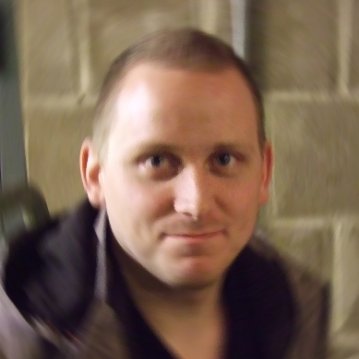 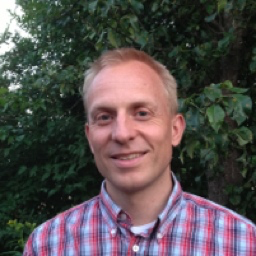 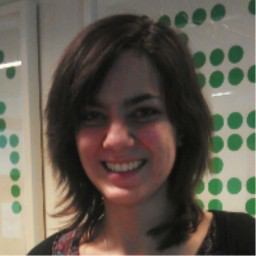 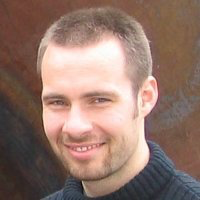 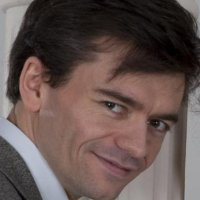 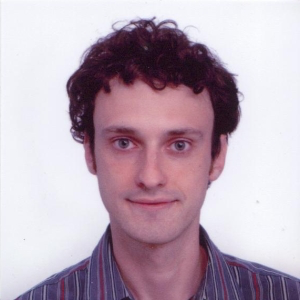 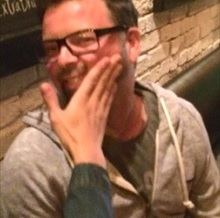 [Speaker Notes: Marc Eric Quesnel]
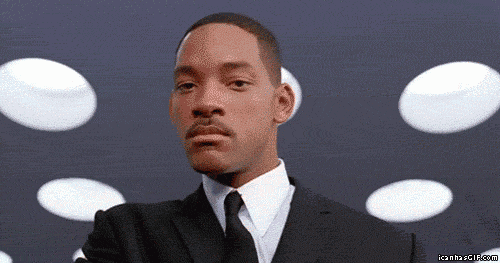 Born to build tools for test automation!
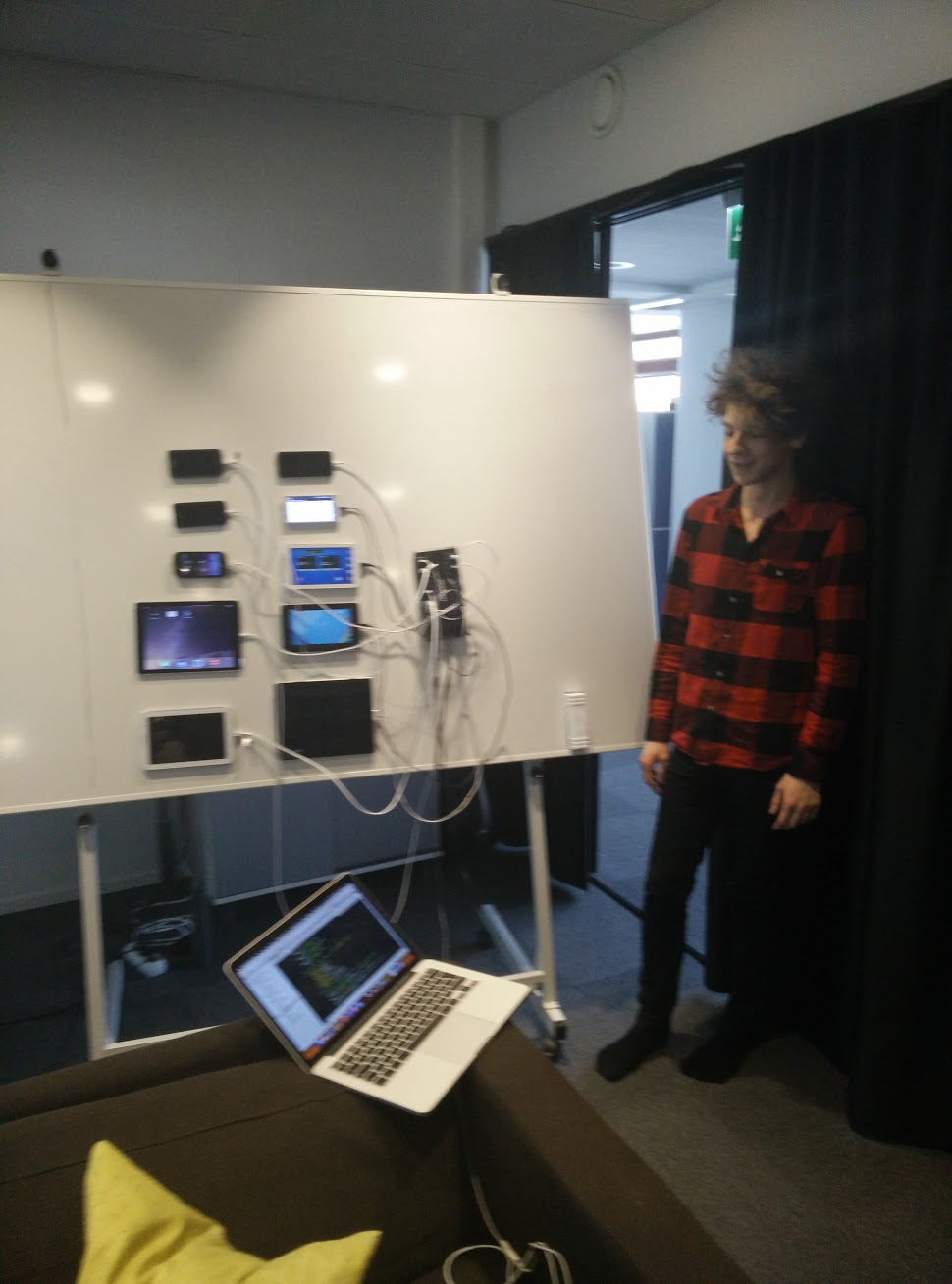 [Speaker Notes: Tibor]
Toolsmiths
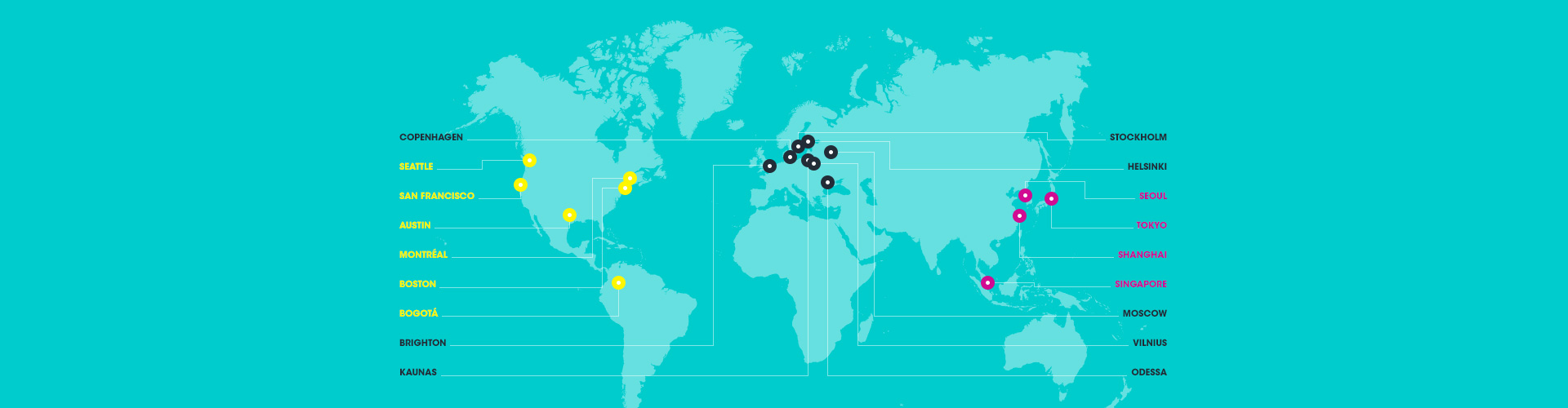 11 Toolsmiths
Toolsmiths
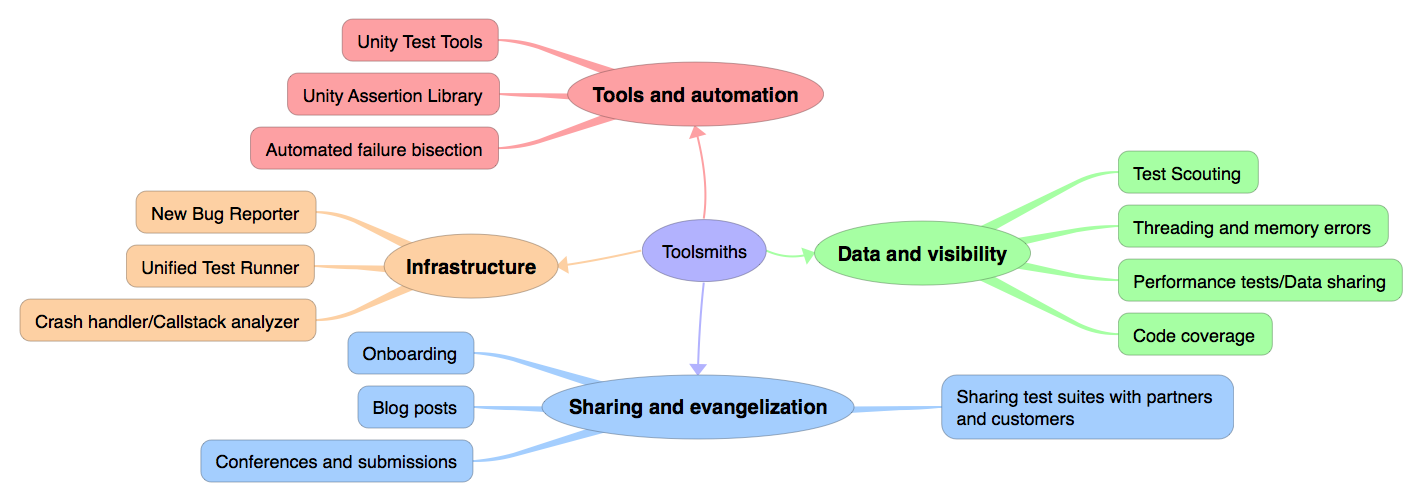 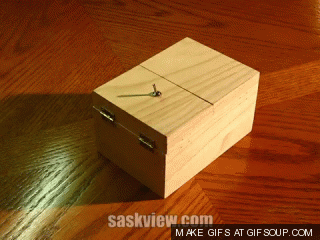 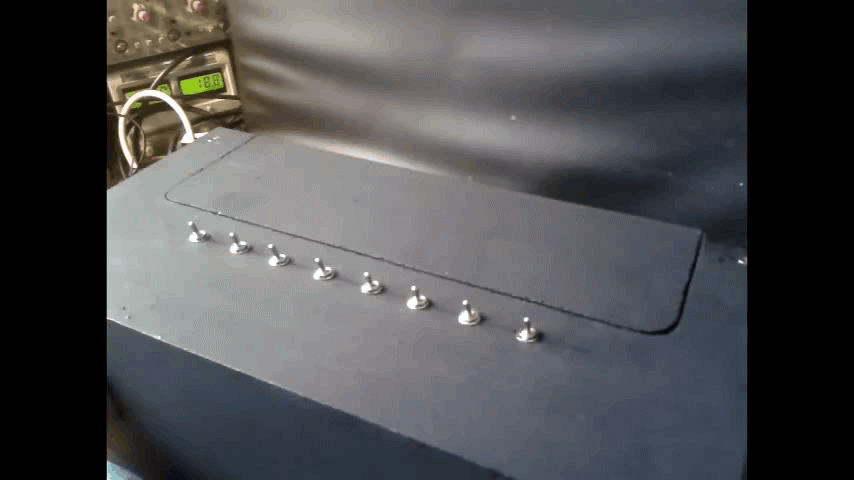 Anti Pattern
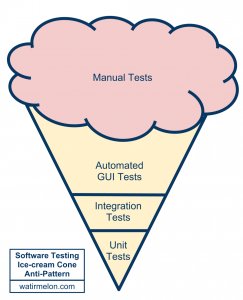 Ideal Approach
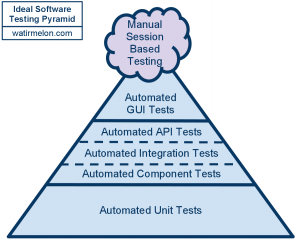 Test Automation
Unit Tests
Runtime Tests
Performance Tests
Model Based Tests
Graphics Tests
Multithreading analysis
Crash Analysis
Manual
Release Acceptance Tests (RATs)
Exploratory Testing week (ET week)
Full Test Pass (FTP)
Release Candidate Full Test Pass (RC FTP)
Webplayer bash
Exploratory Testing
The guidebook tour
The antisocial tour
The back alley tour
The saboteur tour
…
[Speaker Notes: https://www.satisfice.com/articles/et-article.pdf
http://www.slideshare.net/sriks7/exploratory-testing-1551648]
Continuous Integration
From TeamCity to Katana
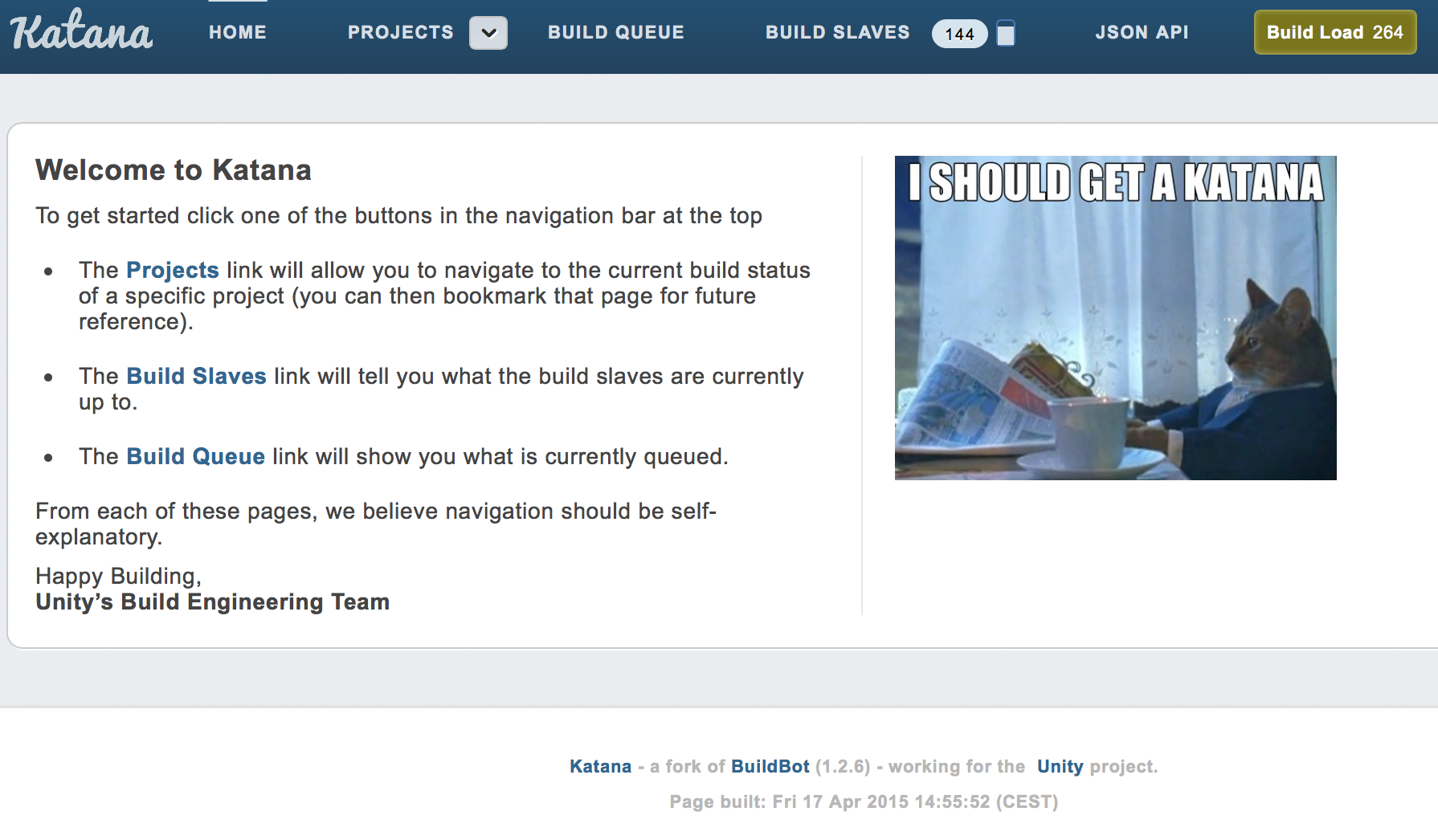 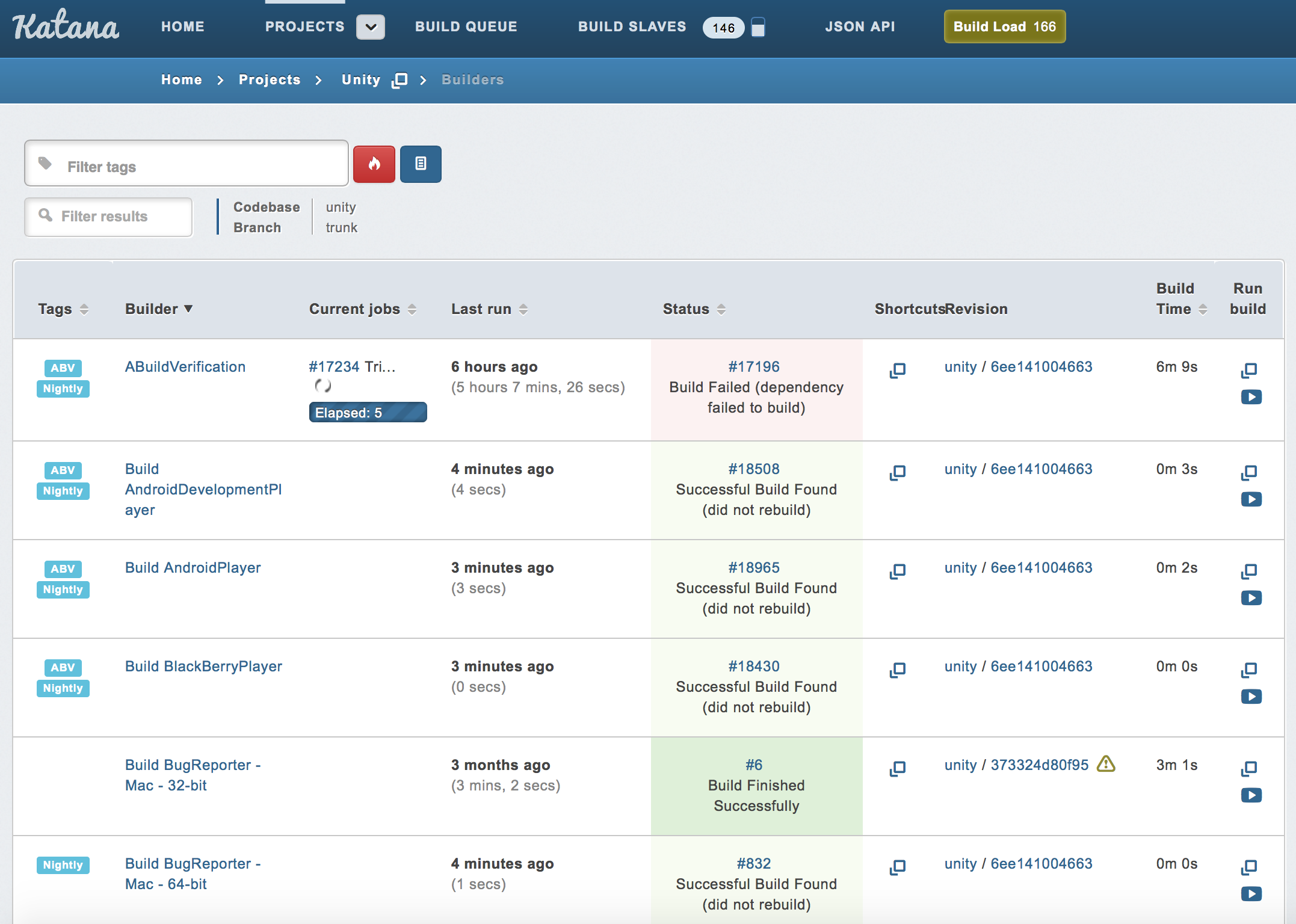 Runtime Tests
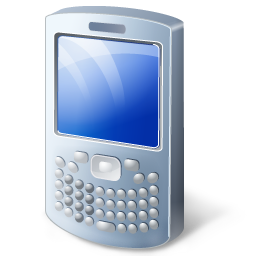 Report
Deploy
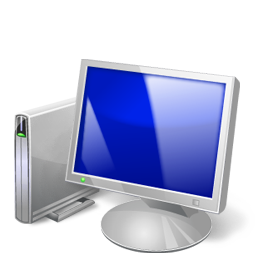 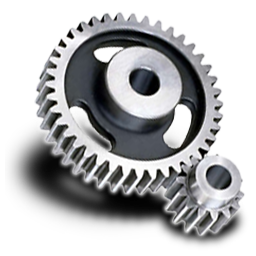 Build
Framework
4. Create
Assets 
&
Build Scene
5. Set up a web server
6. Build / Start player
3. Start 
Editor
7b. Consume Results
7a. Execute Test
RuntimeTests
Automation.Players
8. Report results
1. Lunch
Test
Runner
2. Load 
Test Assembly
Runtime Tests
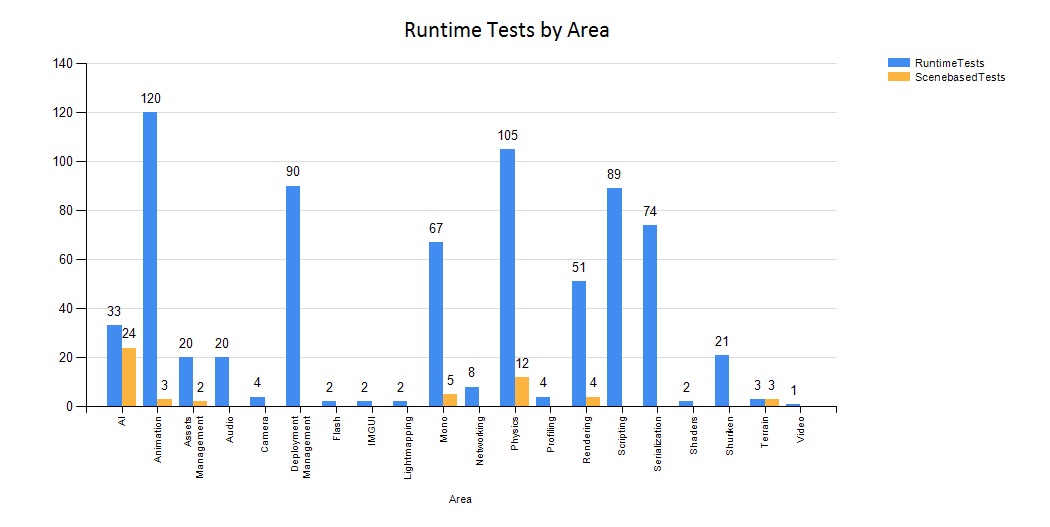 Runtime Tests
>1200 unique Runtime API test cases

>9000 Runtime API test cases (>20 platforms/players) are run in a single automated build verification test suite. The number is rapidly increasing.

>200.000 Runtime API test cases per day (all platforms)
Runtime Tests
The framework (and our build system) runs tests on multiple platforms in parallel. 

Entire suite is less than 30 minutes, and half that time is spent setting up the environment and building players (actual test execution time is about 15 minutes on average).

The framework is also used by external companies to integration test their products with Unity players.
Performance Tests
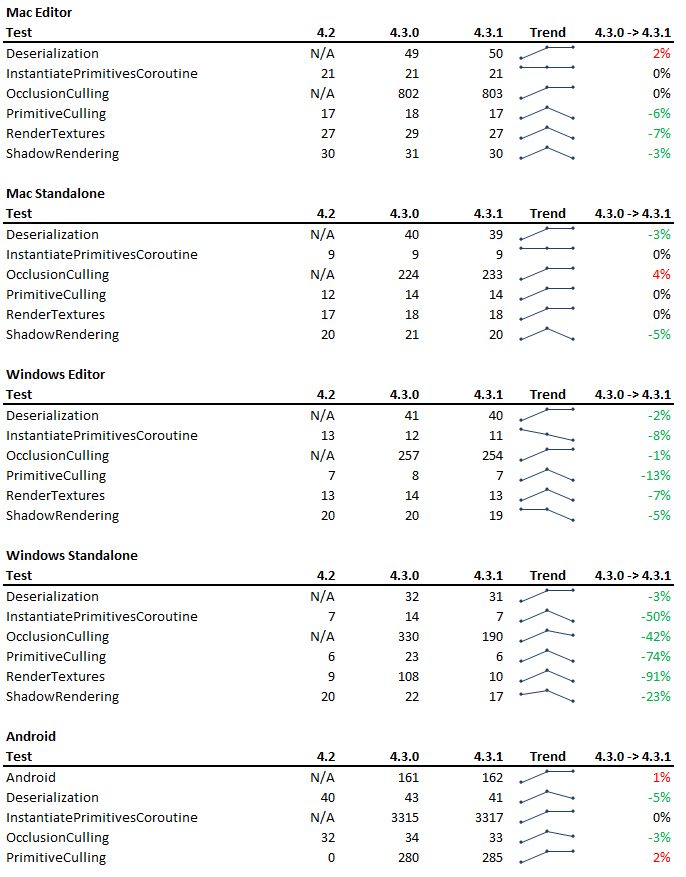 Graphics Tests
Actual
Correct
Diff
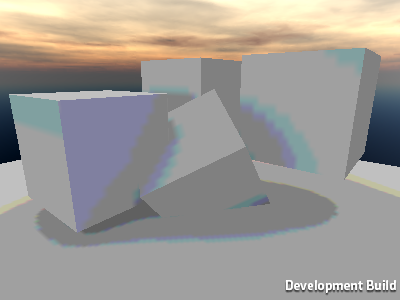 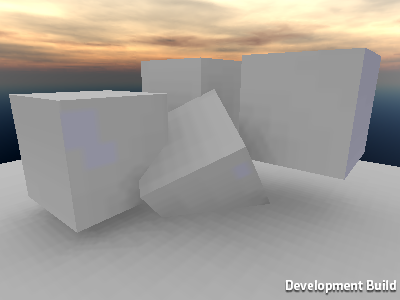 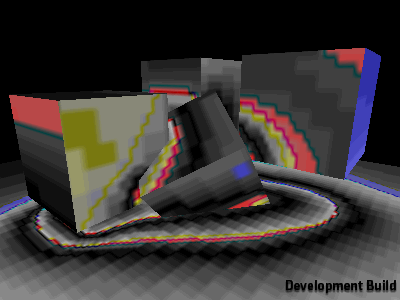 Unified Test Runner / Hoarder
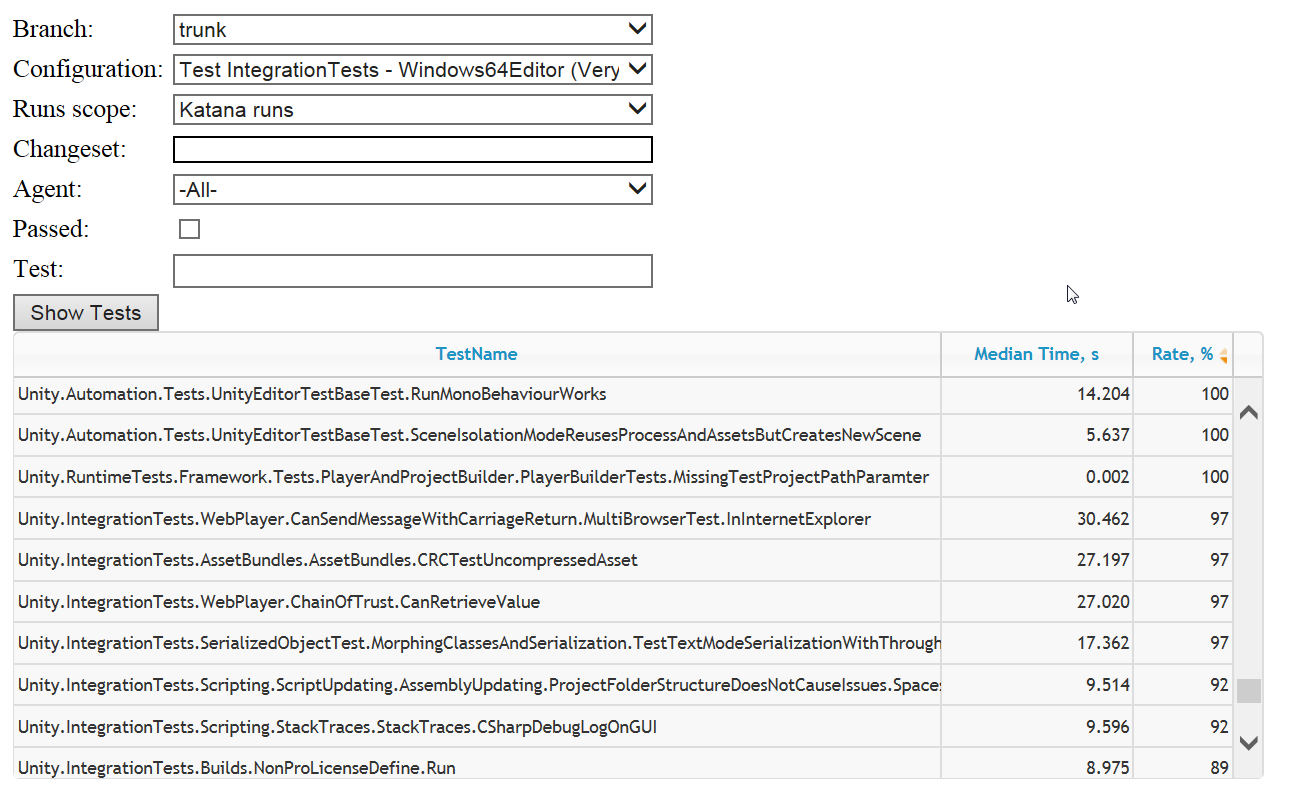 Code Coverage
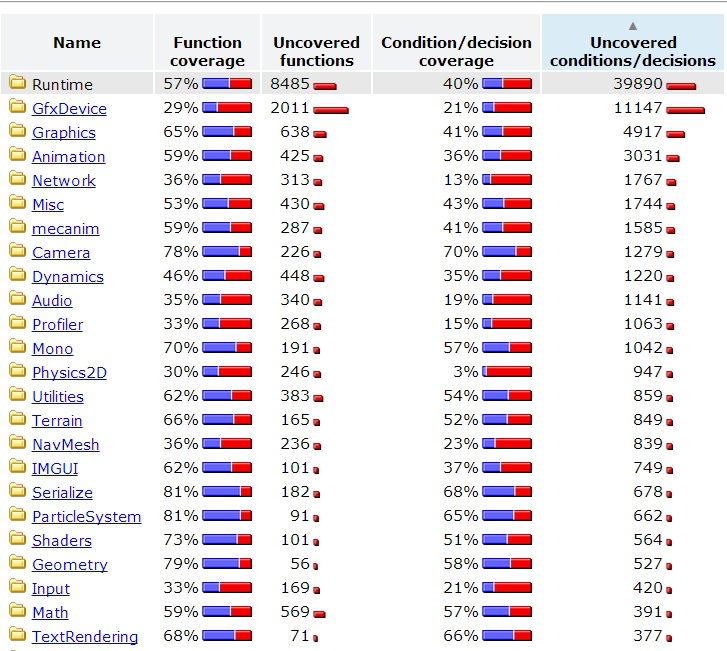 [Speaker Notes: http://blogs.unity3d.com/2014/02/27/how-do-we-use-code-coverage-for-unity/

We are now able to get C++ code coverage for all test suites when running on Windows.  This means we are able to see exactly what parts of the C++ codebase our test suites are hitting. We will use this information to make our test suites more effective and efficient, but we will also use it as input when planning our manual testing efforts.]
Bug Reporter
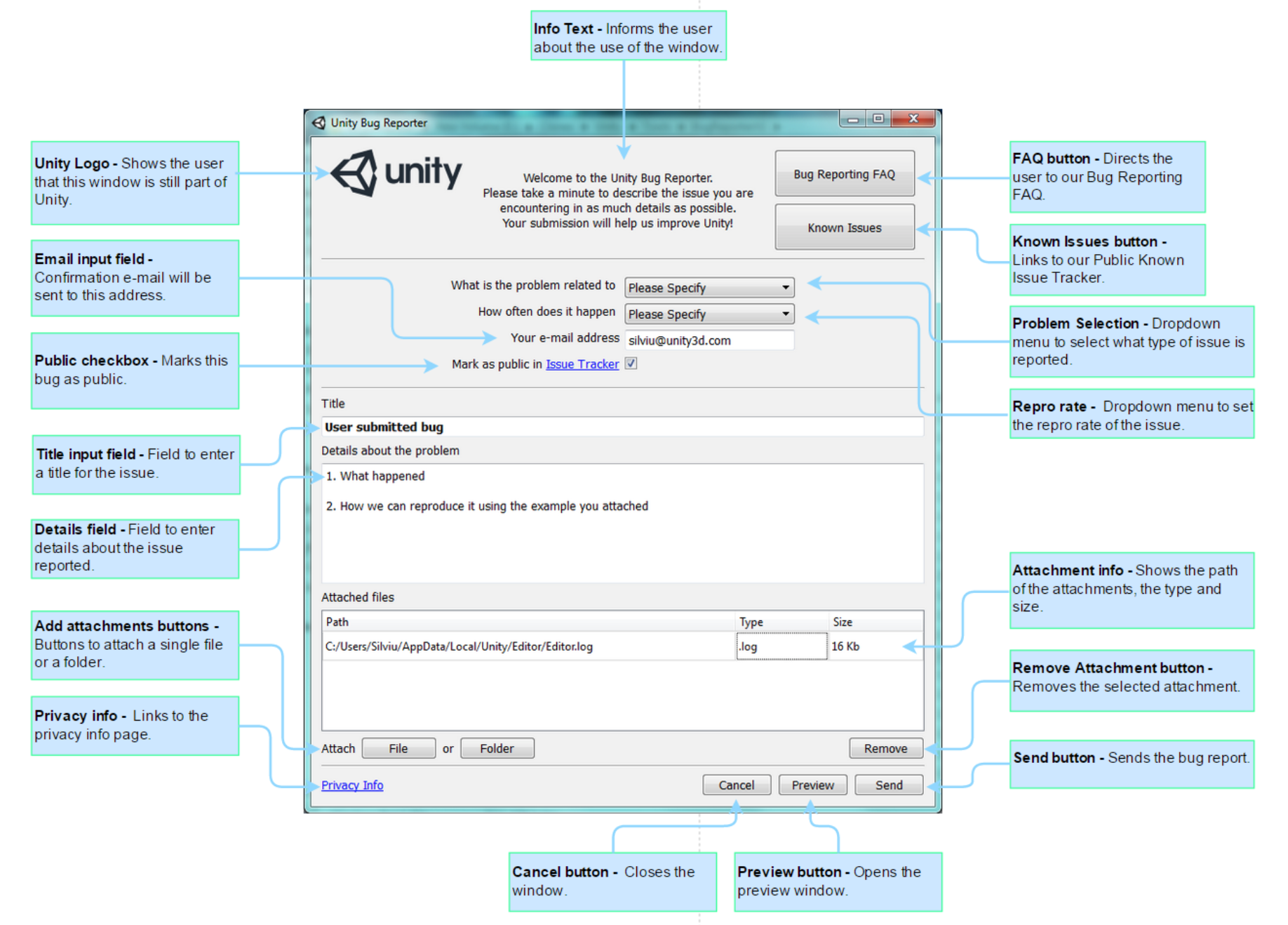 Crash Analyzer
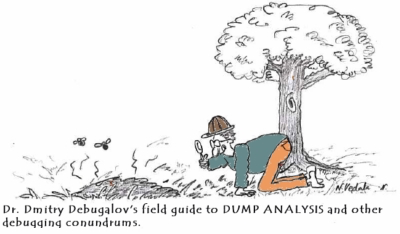 Public Bug Tracker
http://issuetracker.unity3d.com
Public Test Suites
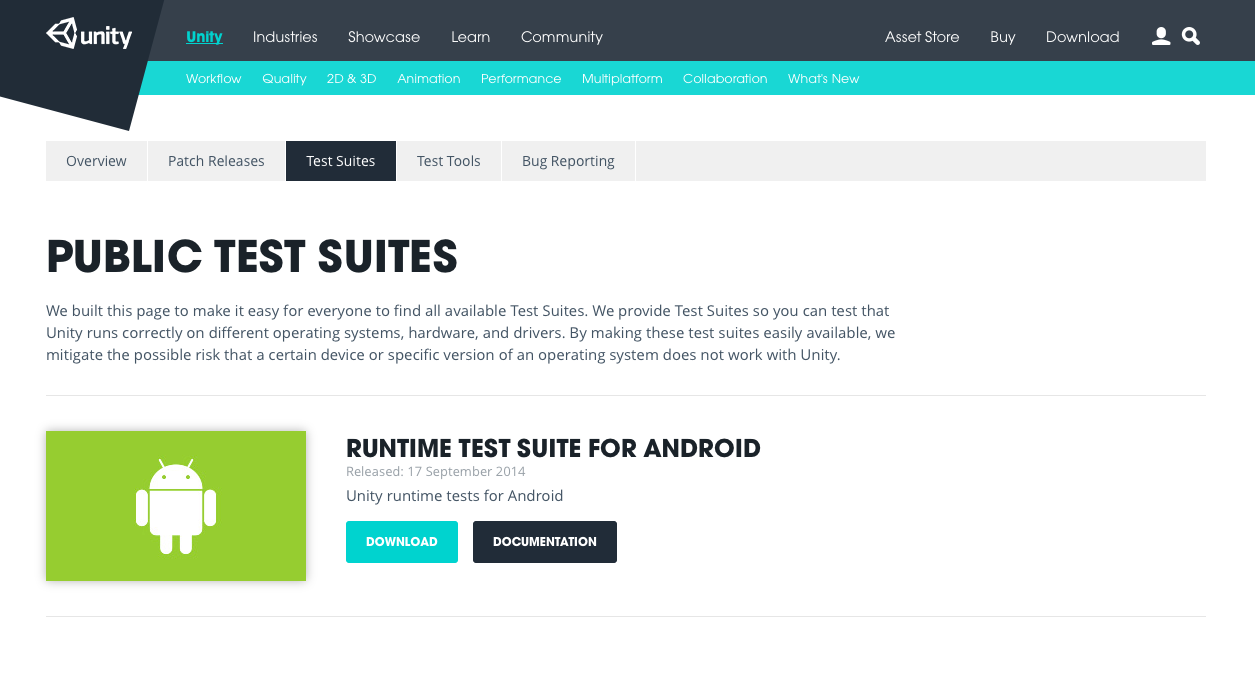 Unity Test Tools
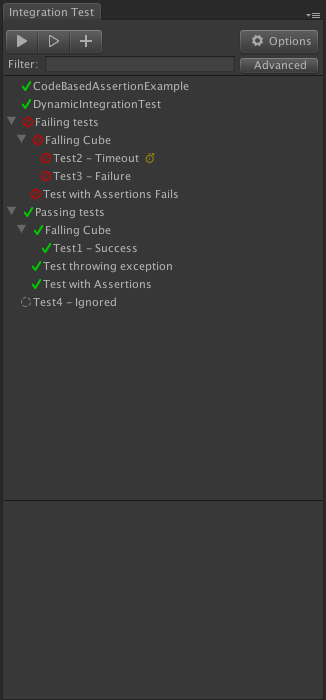 Microservice architecture.
TCP socket.
C# messages.
Player connection.
Per platform implementation.
Supports text, images, etc.
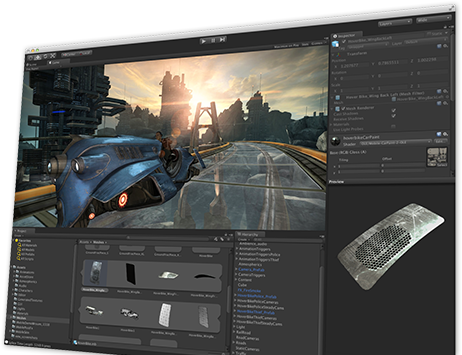 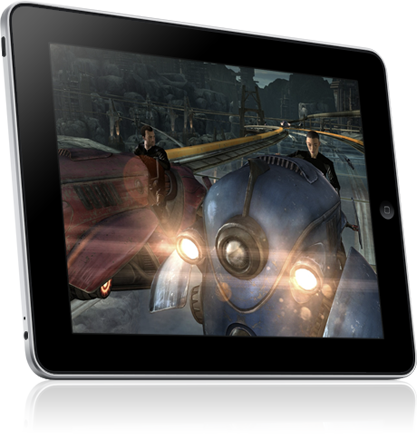 Runner
Player
Multi-platform build pipeline
Editor
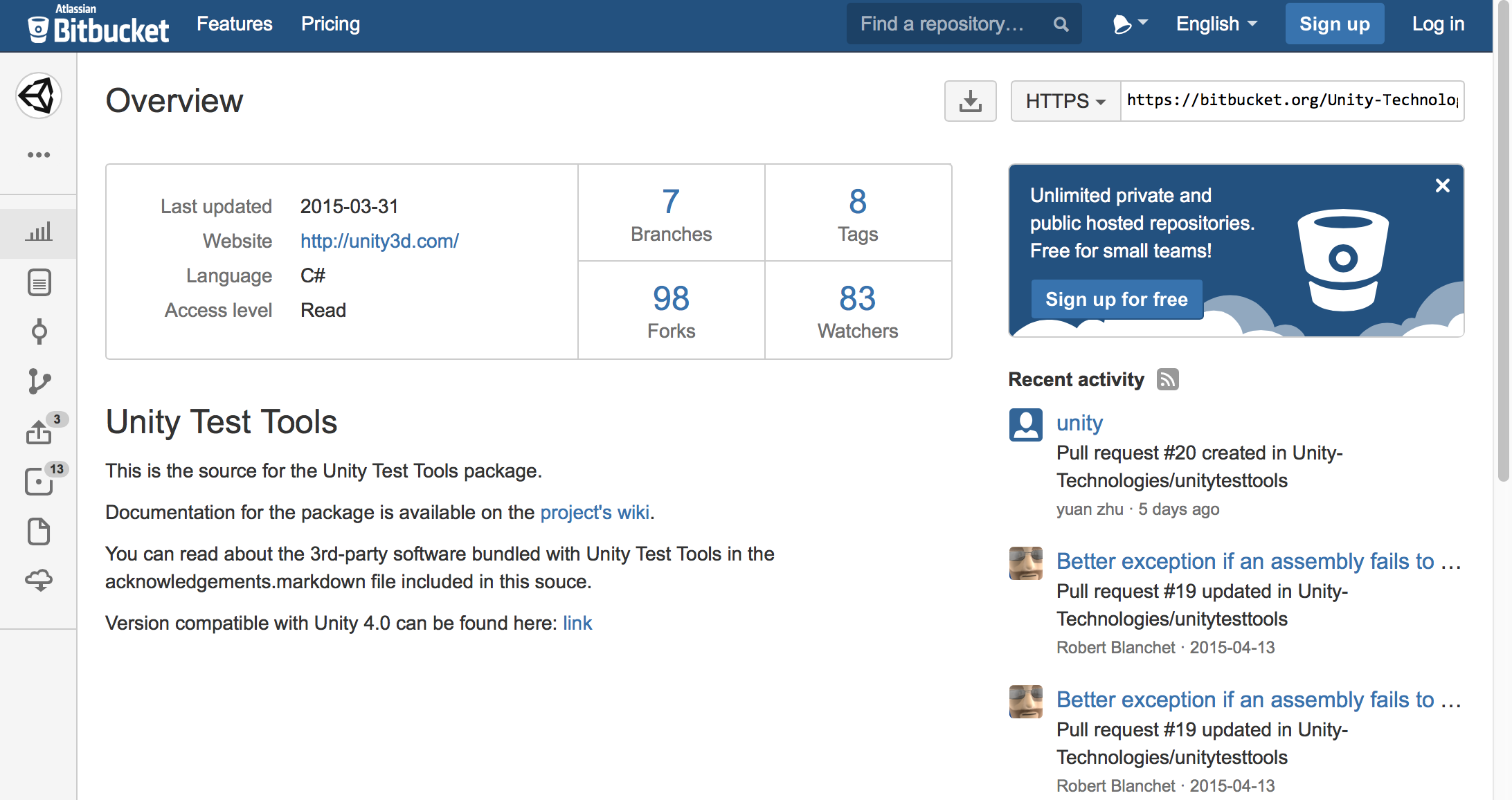 Our Future
Data, Analysis, Reporting
Fast and stable tests
Sharing
[Speaker Notes: Testing is gathering information with an intention to do something about it!]
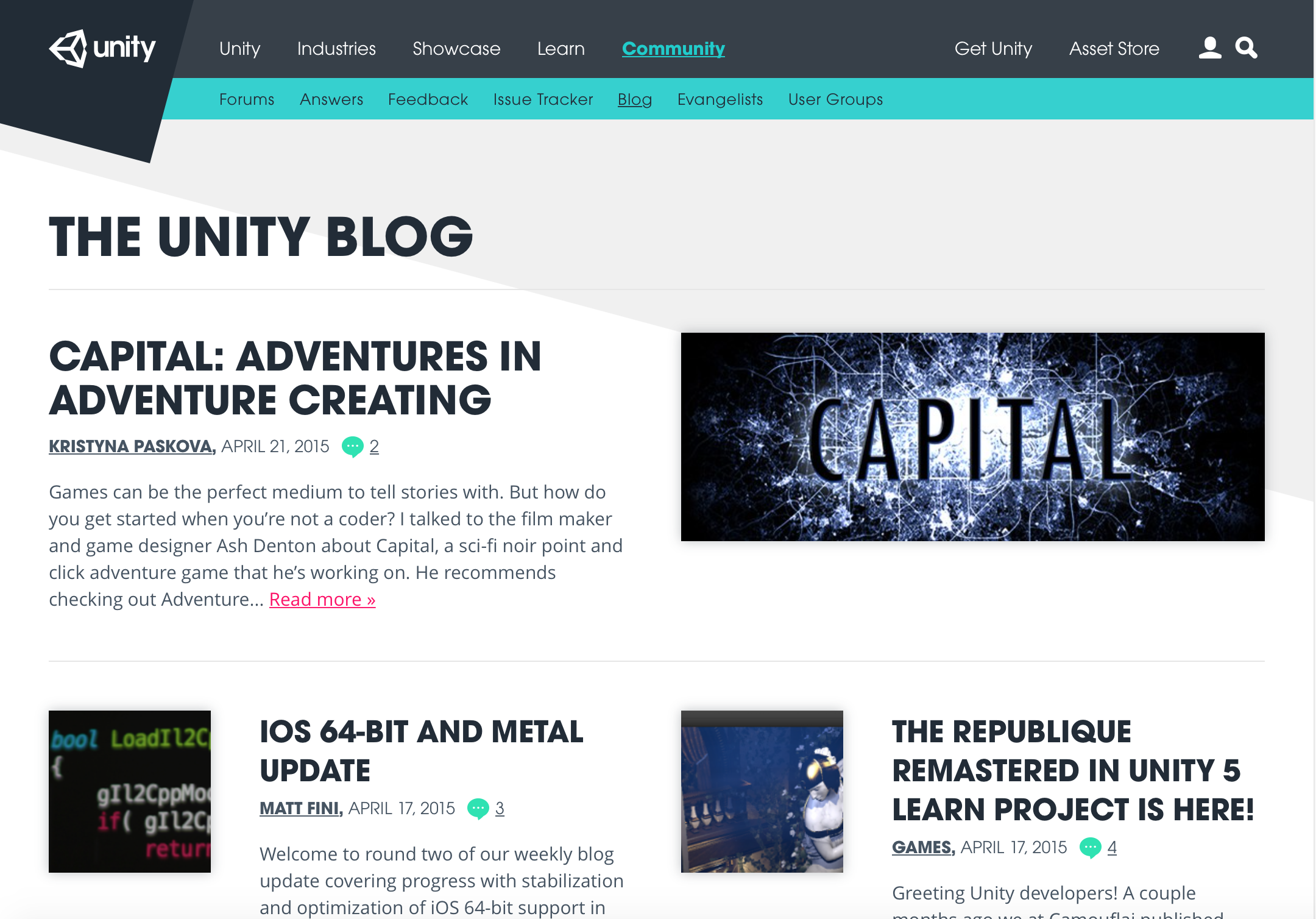 Questions
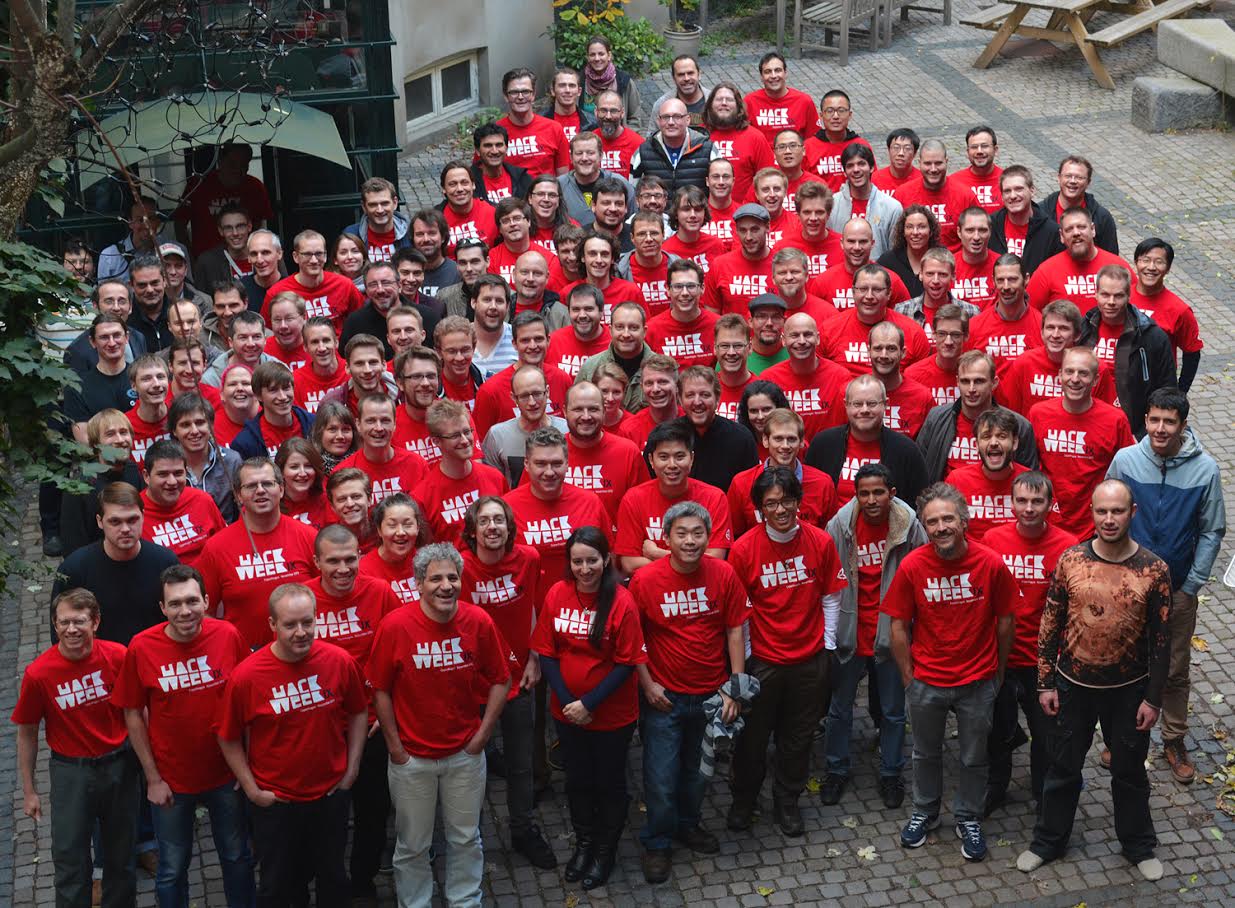 Thank You! (we are hiring)